AGRADECIMENTOS

Prof. Cícero Ivan Ferreira Gontijo

Prof. Rodrigo Capelato


FUNADESP/SEMESP
POLÍTICAS PÚBLICAS NA PESQUISA E PÓS GRADUAÇÃO 

Rui Curi

Programa de Pós Graduação Interdisciplinar
em Ciências da Saúde – UNICSUL


Diretor- Presidente da Fundação Butantan
			 Diretor Cultural do Instituto Butantan
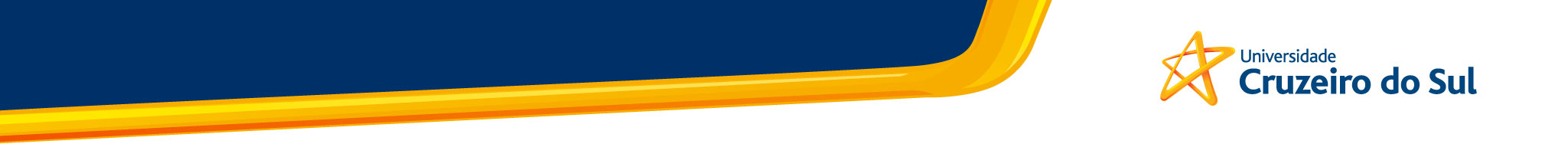 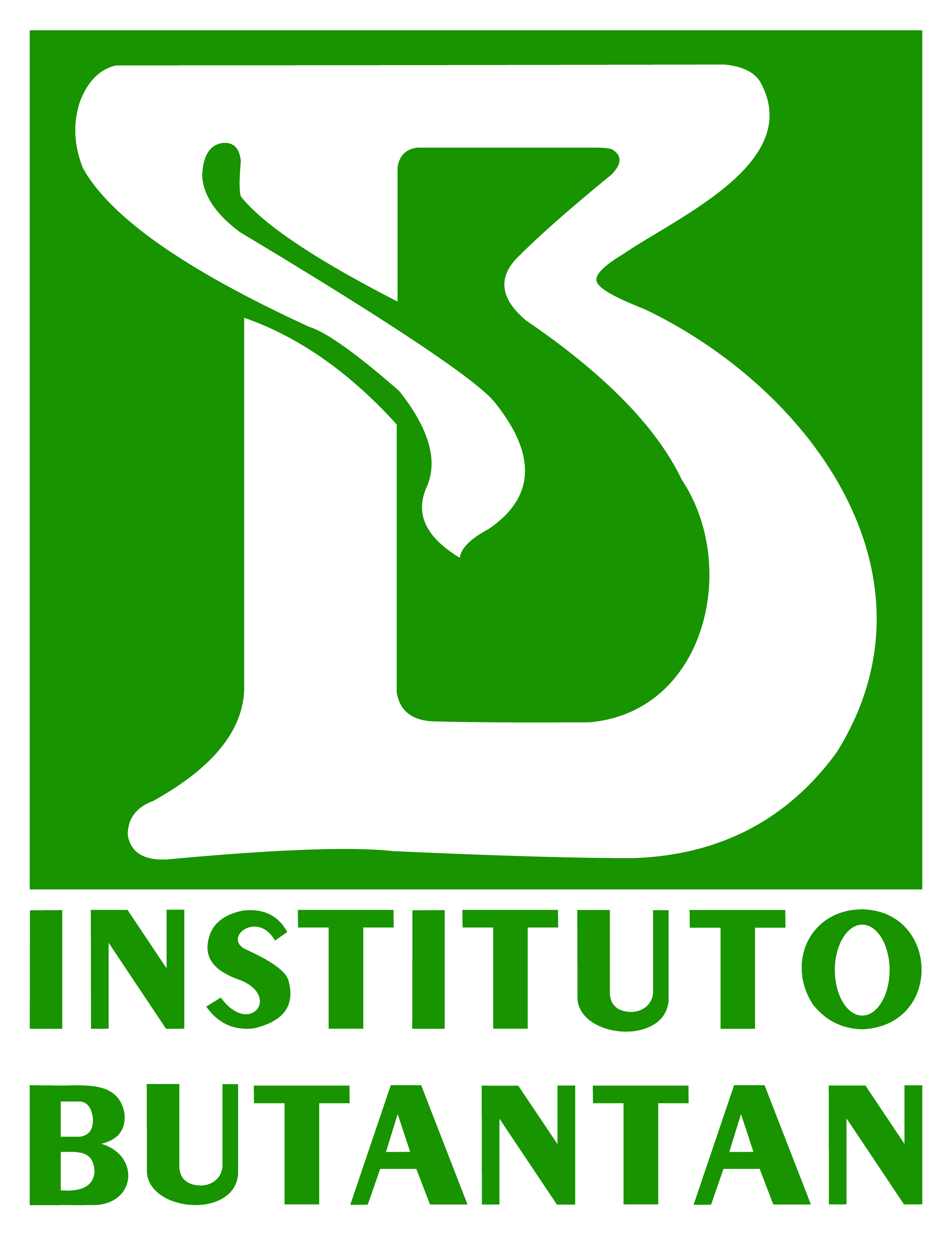 CIÊNCIA E TECNOLOGIA 


NA  GERAÇÃO DE RIQUEZA E 


DESENVOLVIMENTO
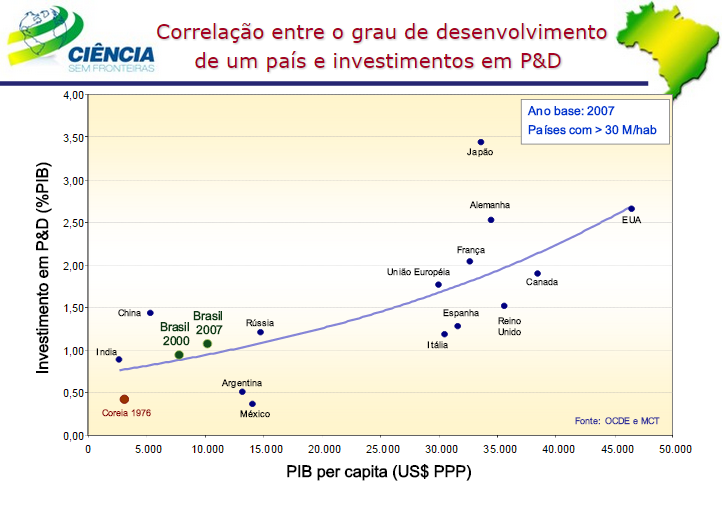 2007
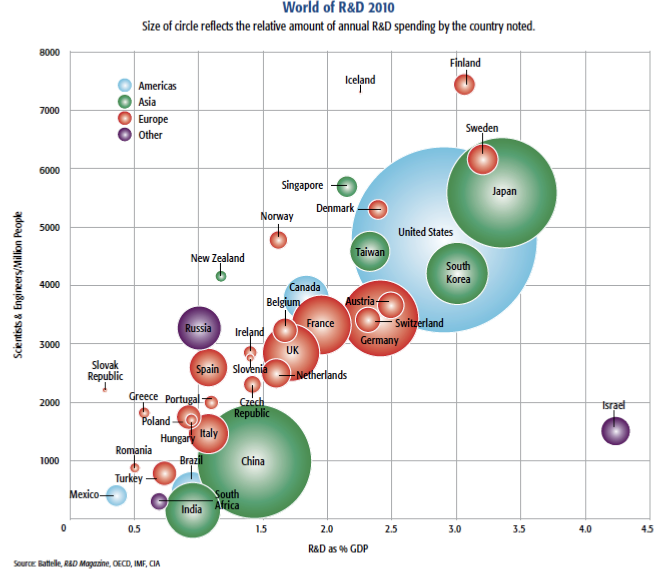 2011
https://www.nextbigfuture.com/wp-content/uploads/2011/09/worldrd2010-1-730x430.png)
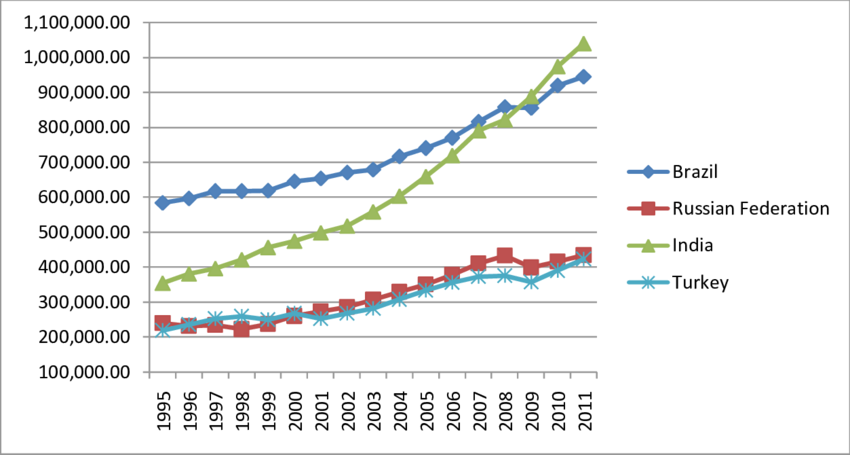 2011
www.researchgate.net/figure/GDP-of-Turkey-Brazil-India-and-Russia-Million-US-2000-Constant
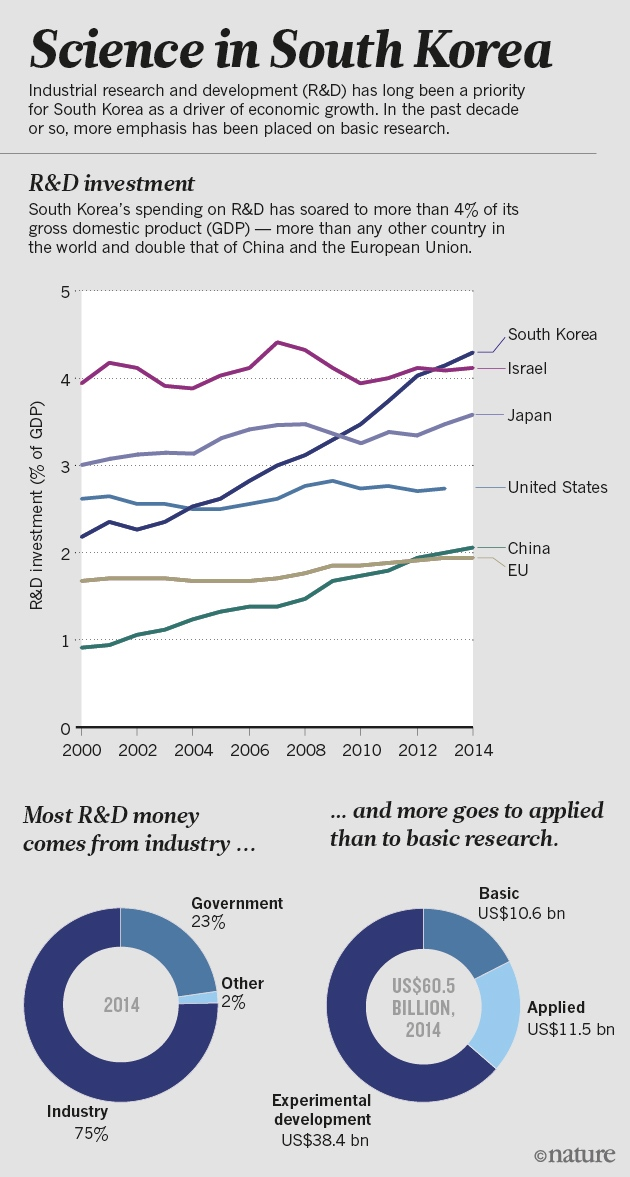 2014
Nature 534, 20–23 (02 June 2016)
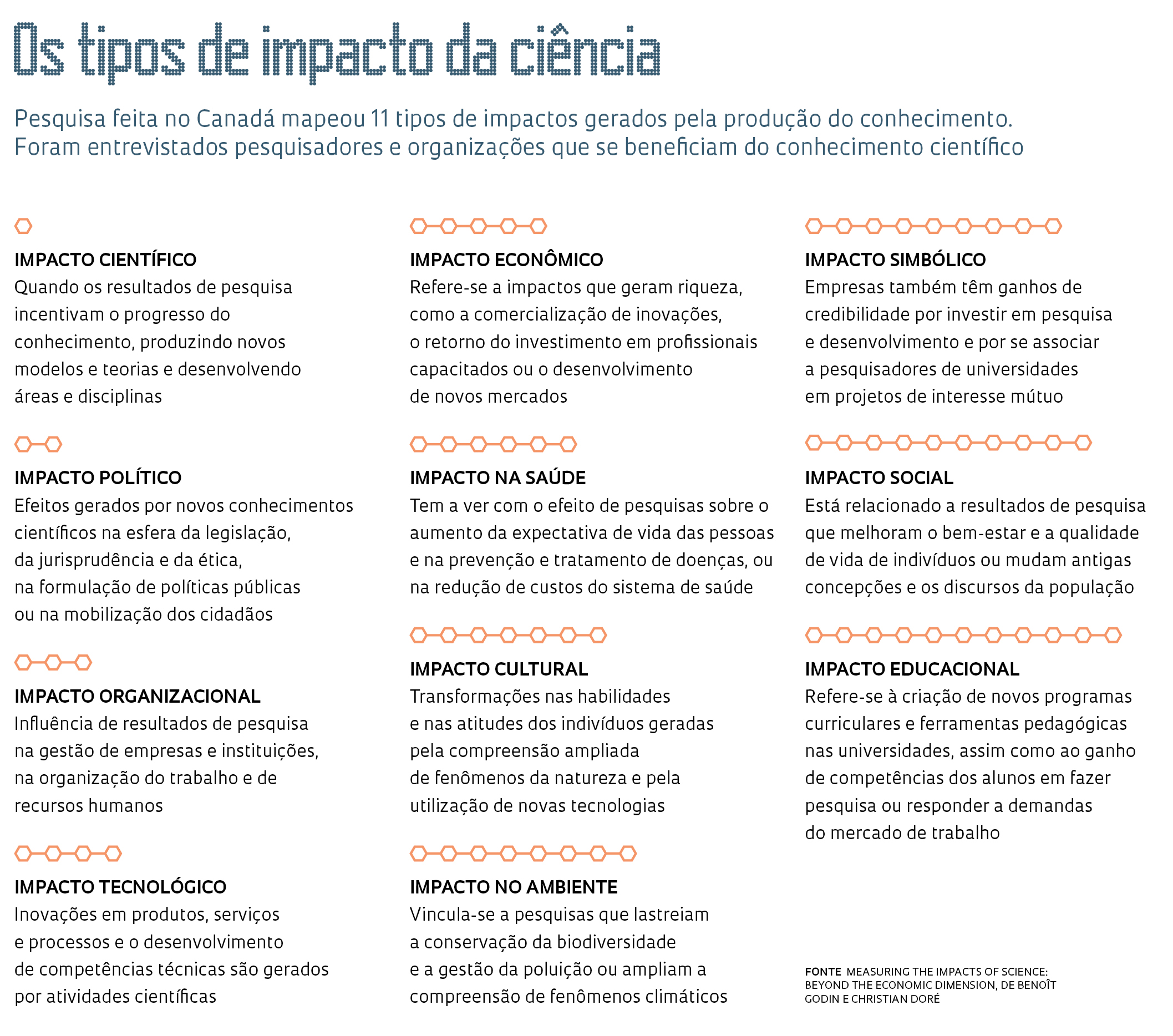 http://revistapesquisa.fapesp.br/wp-content/uploads/2016/08/
PONTO DE PARTIDA PARA A CRIAÇÃO DA FAPESP (1947)
“A ciência assume função cada vez mais preponderante nos destinos da humanidade. Na guerra, é a ciência que multiplica e aperfeiçoa os métodos de ataque e de defesa e decide a vitória. Na paz, é a ciência que orienta a economia e a indústria  e faz a grandeza e o bem-estar das nações. Natural, pois, o interesse que têm os governos das nações civilizadas em criar ambiente favorável ao desenvolvimento científico. Podem dividir-se grosso modo as nações do mundo em dois grupos: – nações dominadoras – aquelas que compreendem o papel preponderante da ciência e dela sabem tirar o máximo proveito; – nações dominadas – estas na frase de Lord Rutherford: cortadoras de lenha e carregadoras de água para povos mais esclarecidos.”
André Dreyfus (Biologia), Breno Arruda (Direito), Francisco João Humberto Maffei (Engenharia),Henrique 
Jorge Guedes (Engenharia), Jayme Cavalcanti (Medicina), Lineu Prestes, Marcelo Damy de Souza Santos
 (Física), Paulo Guimarães da Fonseca (Engenharia), Renato Locchi (Medicina) e Zeferino Vaz (Veterinária). 
Este relatório data de 21 de abril de 1947. 

http://jornal.usp.br/especial/revista-usp-118-dossie-2-antonio-candido-e-as-letras-na-fapesp, 2014/
PRODUÇÃO CIENTÍFICA 

NO BRASIL
PRODUÇÃO DE ARTIGOS CIENTÍFICOS
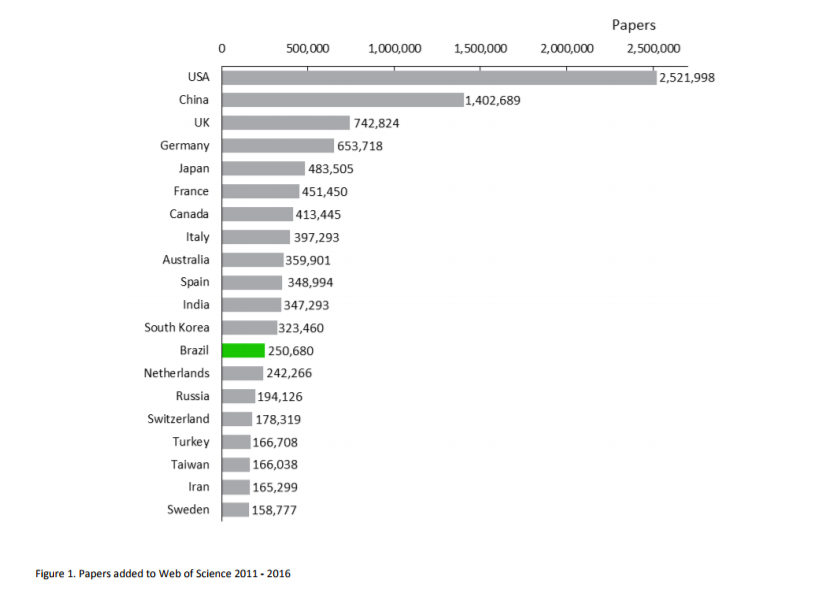 O Brasil é o 13° maior produtor de artigos
http://www.capes.gov.br/
CLARIVATE ANALYTICS
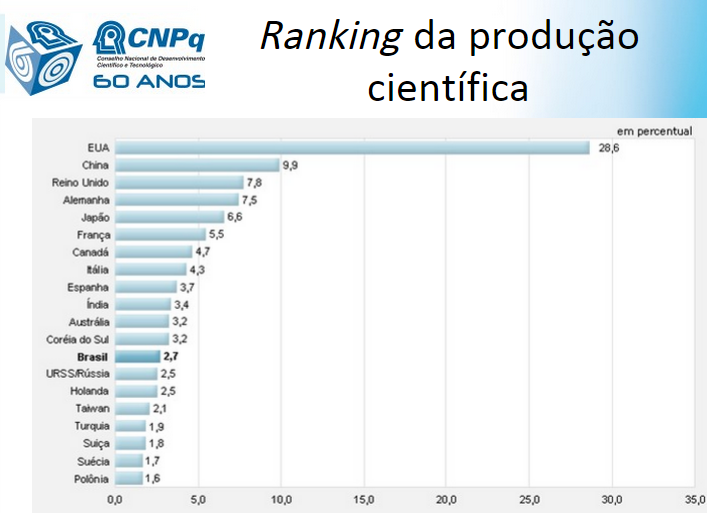 PEDIDOS DE PATENTES
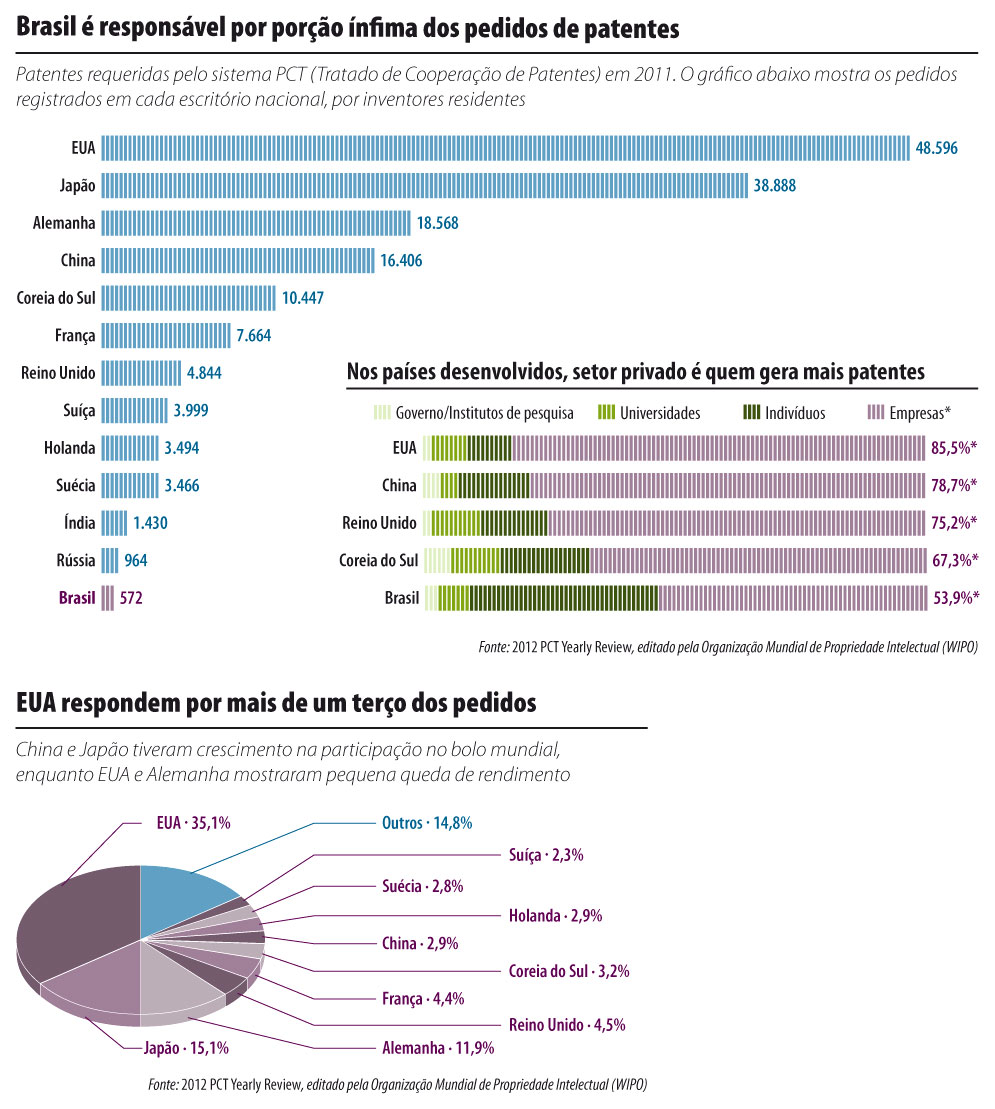 www.senado.gov.br/
Quanto custa ao Brasil prorrogar patentes de medicamentos?

Um estudo sugere que o país gastará R$ 2 bilhões em nove drogas, cujos genéricos levarão mais tempo para chegar ao mercado. 

O procurador-geral da República, Rodrigo Janot, questiona no STF a possibilidade de estender patentes

MARCELA BUSCATO
REVISTA EXAME - 2016
QUEDA DOS RECURSOS 

DO CNPq E DA CAPES

NOS ÚLTIMOS ANOS
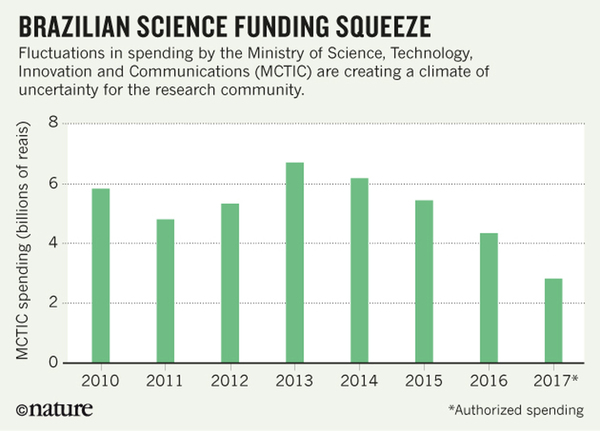 Nature 548, 249–251 (10 August 2017)
PESQUISA BÁSICA 

X

PESQUISA APLICADA
MODELO LINEAR
Em 1944, Franklin Roosevelt pediu a Vannevar Bush (diretor do Office of 
Scientific Research and Development-OSRD, criado durante a guerra 
Para prever o papel da Ciência em tempo de paz. 

The Endless Frontier: A report to the President on a Program for Postwar 
Scientific Research.
Donald E. Stokes, O Quadrante de Pasteur: A Ciência Básica e a Inovação Tecnológica, Editora Unicamp, 1ª edição.
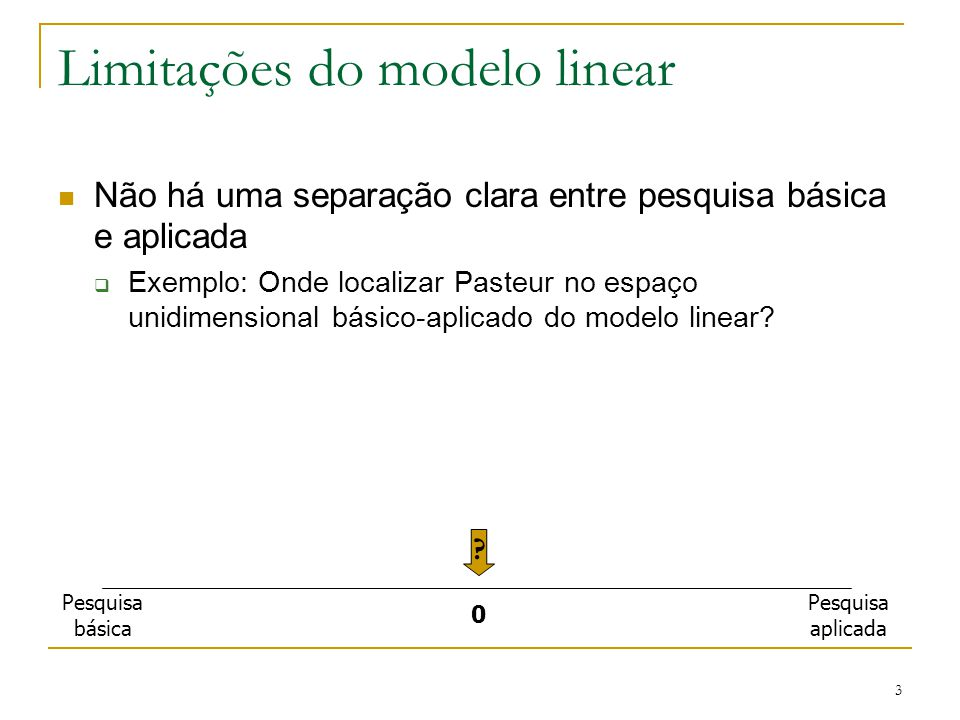 QUADRANTE DE PASTEUR   
CIENTISTA POLÍTICO DONALD STOLKE
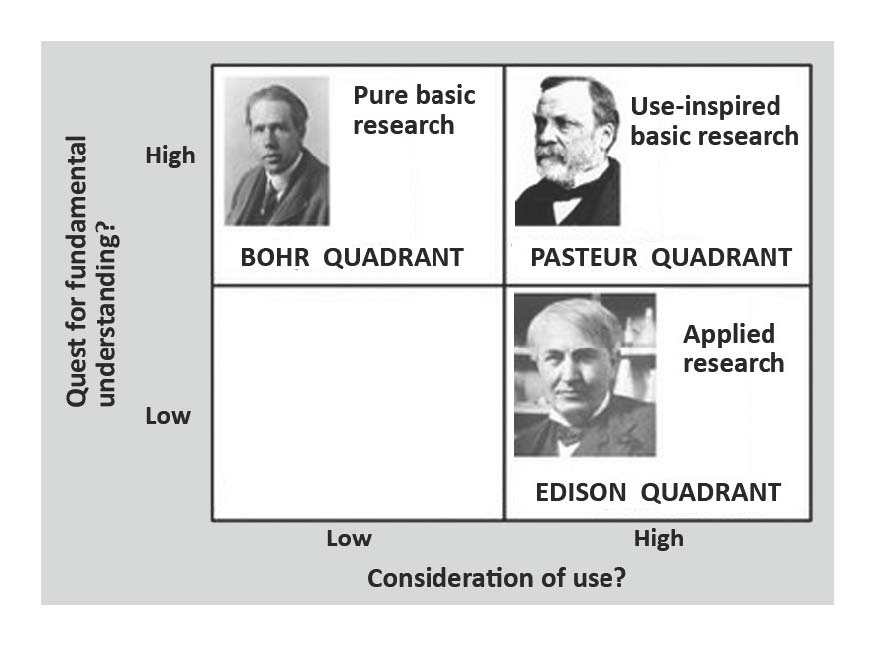 https://curryja.files.wordpress.com/2013/05/pasteur.jpg
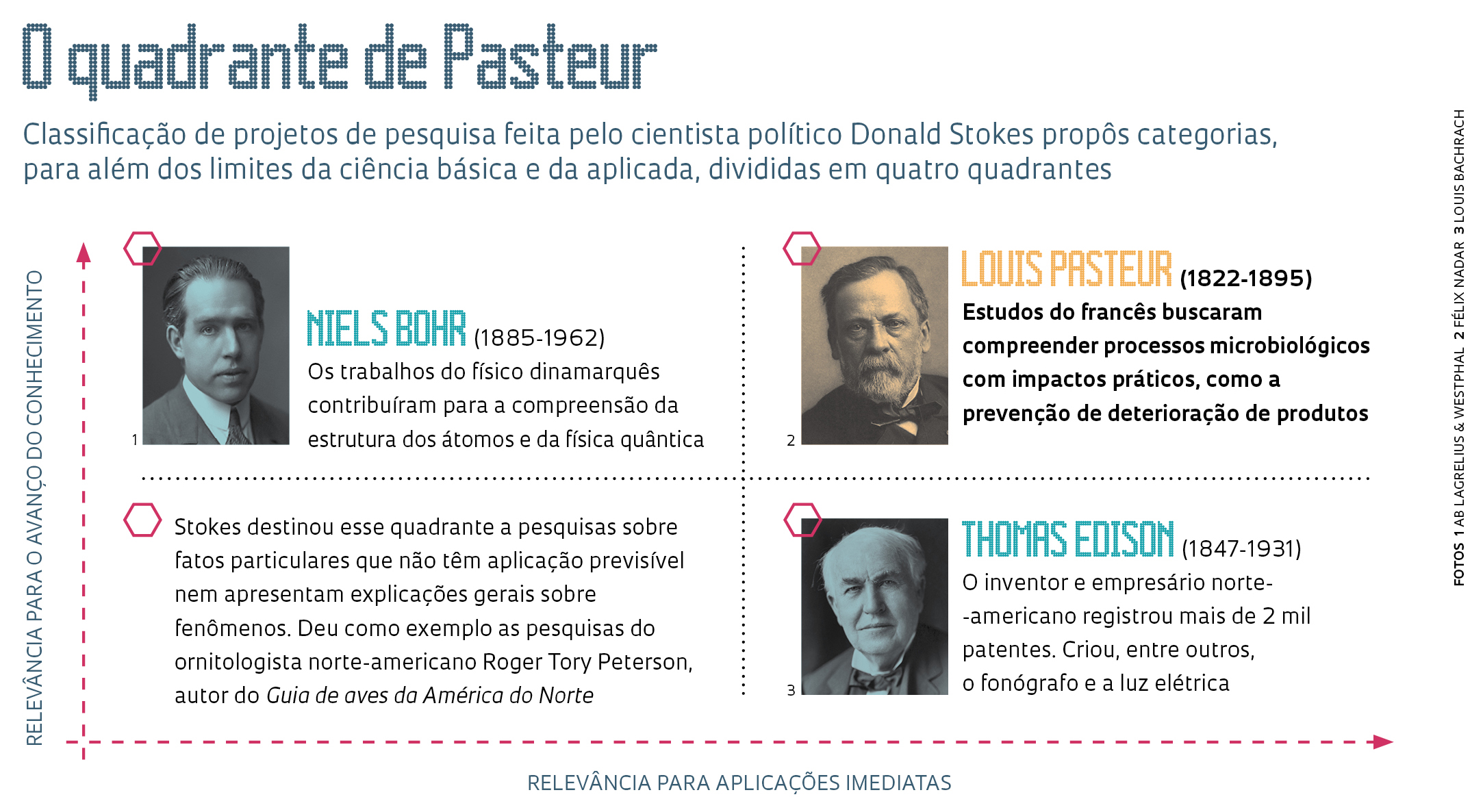 CONHECIMENTO versus TECNOLOGIA
Donald E. Stokes, O Quadrante de Pasteur: A Ciência Básica e a Inovação Tecnológica, Editora Unicamp, 1ª edição.
AUSTRALIA

X

BRASIL
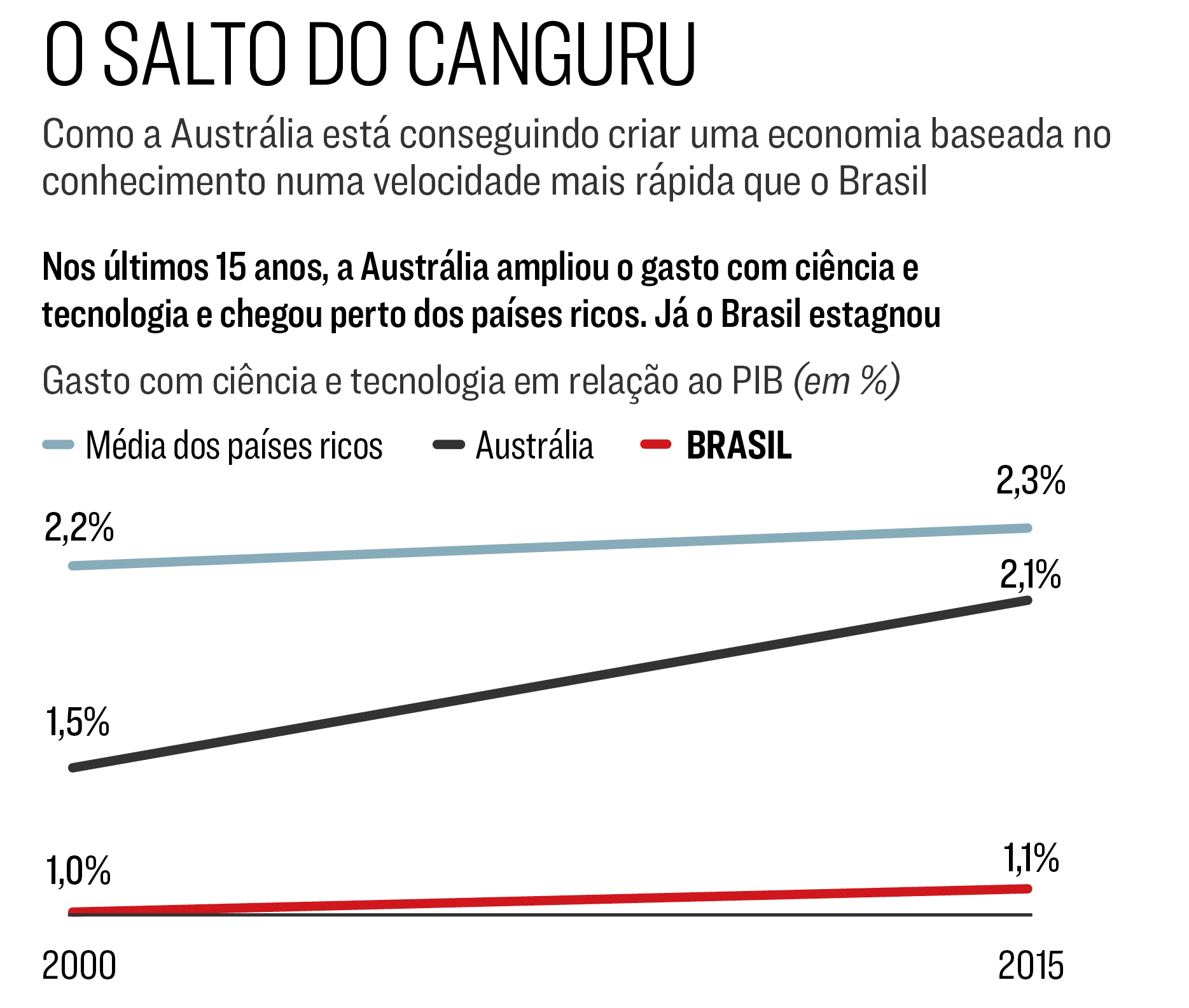 Revista Exame (50 anos) – O Poder do Conhecimento
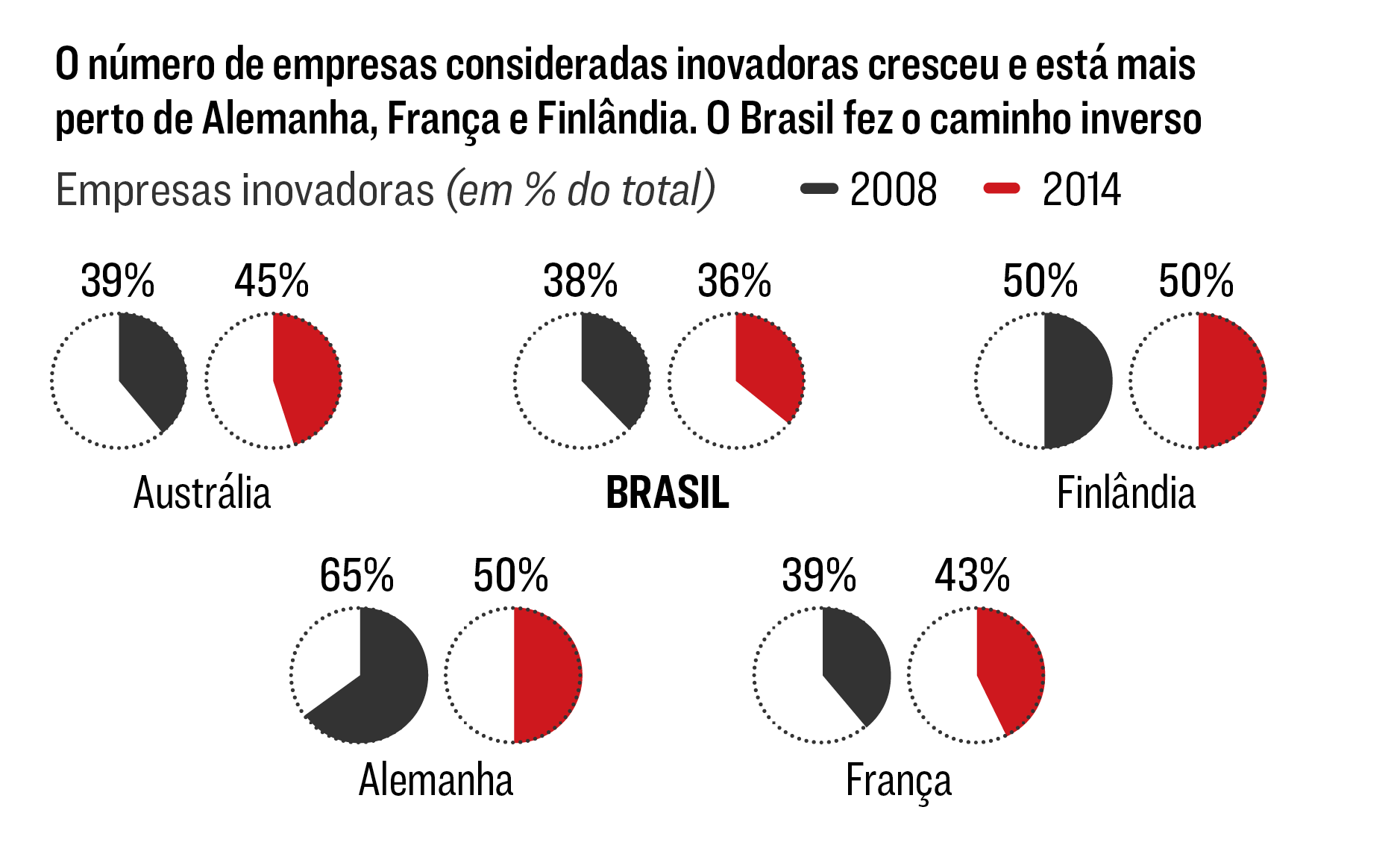 Revista Exame (50 anos) – O Poder do Conhecimento
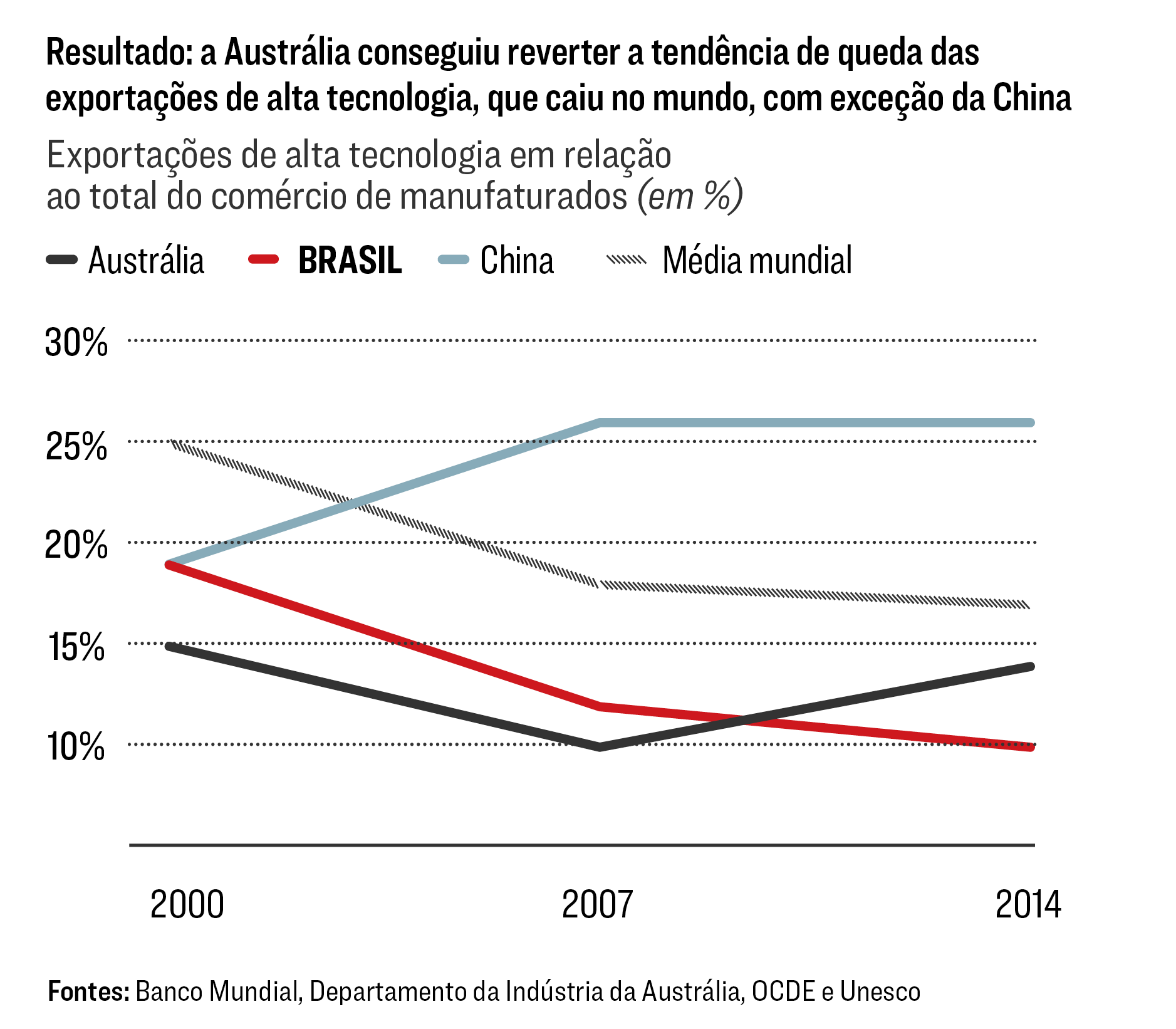 Revista Exame (50 anos) – O Poder do Conhecimento
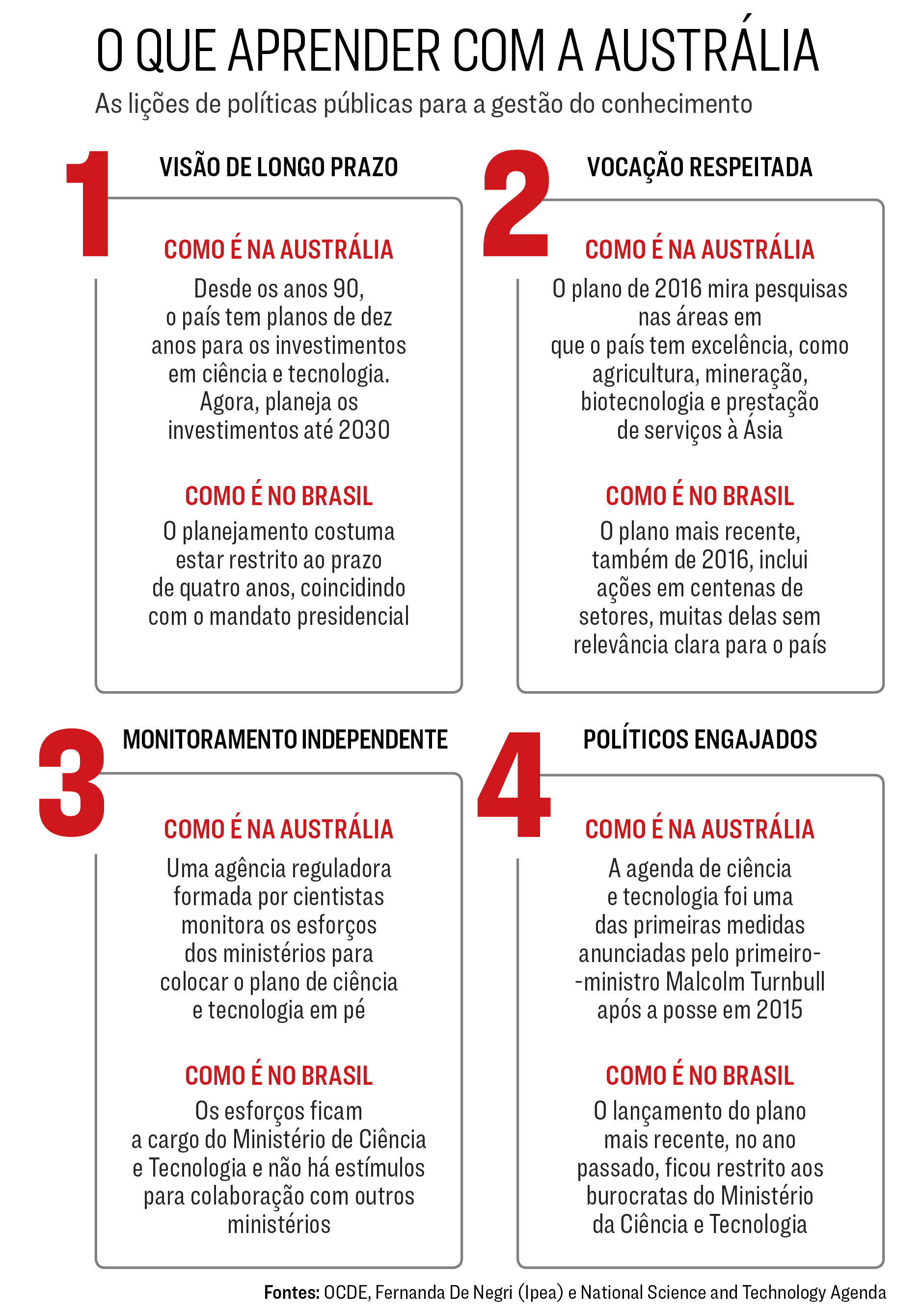 Revista Exame (50 anos) – O Poder do Conhecimento
EMPREGABILIDADE
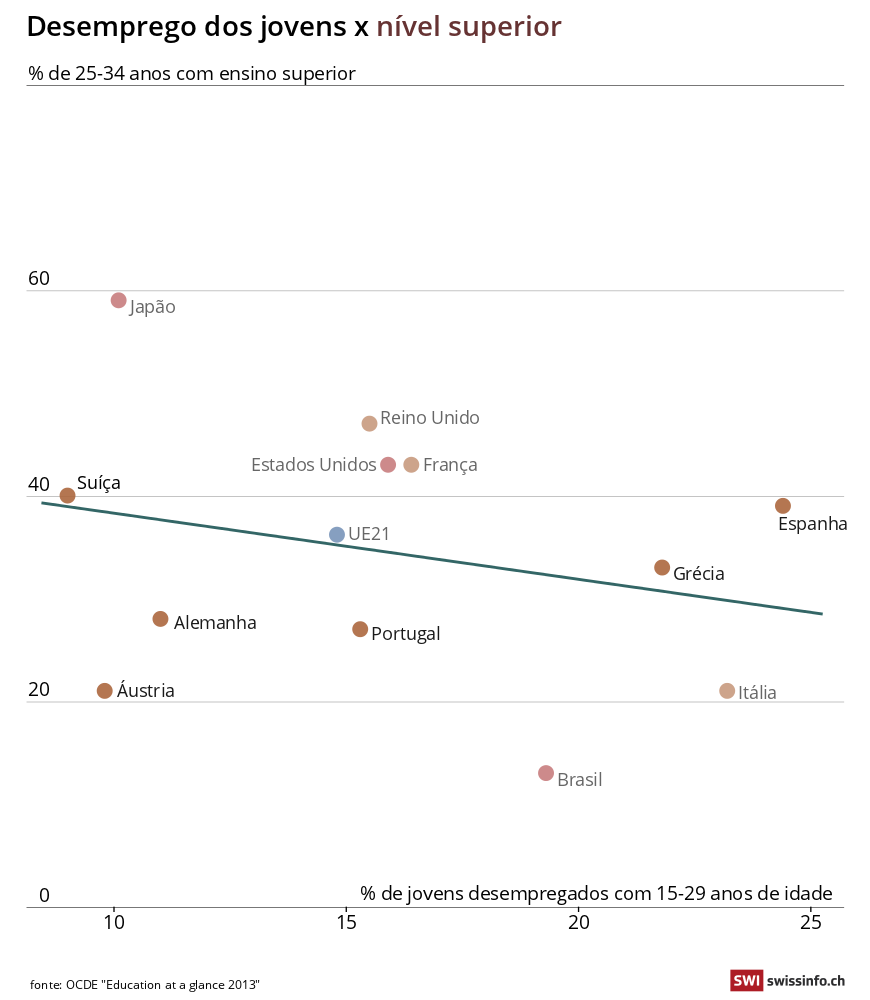 MAIS RECURSOS PARA

CIÊNCIA, TECNOLOGIA 

E INOVAÇÃO
Por que ocorre corte de verba para Ciência e Tecnologia?
“Falta de diálogo da comunidade científica brasileira com o restante da sociedade sobre quais desafios a própria sociedade gostaria de ver resolvidos pelos cientistas. Esta visão deveria estar nas estratégias de ciência e tecnologia mas não está. Os documentos muitas vezes atendem aos pleitos da comunidade científica em detrimento das necessidades do país, o que é um erro.”

Fernanda De Negri (Instituto de Pesquisa Econômica Aplicada – IPEA)
Revista Exame (50 anos) – O Poder do Conhecimento
O PROGRAMA DE CIÊNCIA TECNOLOGIA E INOVAÇÃO DO BRASIL (PCTI-BR)
Deve incluir na construção do programa:

Representantes das Universidades Públicas e Privadas, Institutos de Pesquisa, do setor produtivo das diferentes áreas de negócios: indústria farmacêutica, de cosméticos, agronegócio...

Não pode haver discriminação. Onde tem cérebros brilhantes não pode faltar apoio. PRECISA SER INCLUSIVA. 

Devem participar Economistas com visão estratégica para o desenvolvimento do país.
O PROGRAMA DE CIÊNCIA TECNOLOGIA E INOVAÇÃO DO BRASIL (PCTI-BR)
Isenção fiscal para empresas comprometidas com o desenvolvimento tecnológico.

Empresas que tenham Setor de Pesquisa e Desenvolvimento. 

Que tem pesquisadores (doutores/mestres) trabalhando na melhoria de produtos e processos.
O PROGRAMA DE CIÊNCIA TECNOLOGIA E INOVAÇÃO DO BRASIL (PCTI-BR)
As Universidades que tem parque de equipamentos de alto custo devem ser motivadas a criarem Centros de Facilidades e Competências e dar acesso aos diferentes setores produtivos e da sociedade incluindo outras Universidades.  Isto vai gerar recursos para manter os equipamentos e permitir a realização de pesquisas inovadoras.
“Em uma situação de ajuste fiscal, como a que o Brasil vive agora, pouca gente entende a importância de preservar a ciência dos cortes de verbas. Isso acaba colocando em risco todo o investimento já realizado.”

Fernanda De Negri (Instituto de Pesquisa Econômica Aplicada – IPEA)
Revista Exame (50 anos) – O Poder do Conhecimento
“A agenda de ciência e tecnologia do governo deveria envolver todas as áreas e não apenas um ministério designado para o assunto …. Nos EUA, …. há um secretaria específica ligada ao presidente da República, que coordena a comunicação entre os departamentos e estabelece pesquisas estratégicas para o futuro do país. É um modelo com eficácia comprovada, os americanos estão na vanguarda do avanço científico.”

Fernanda De Negri (Instituto de Pesquisa Econômica Aplicada – IPEA)
Revista Exame (50 anos) – O Poder do Conhecimento
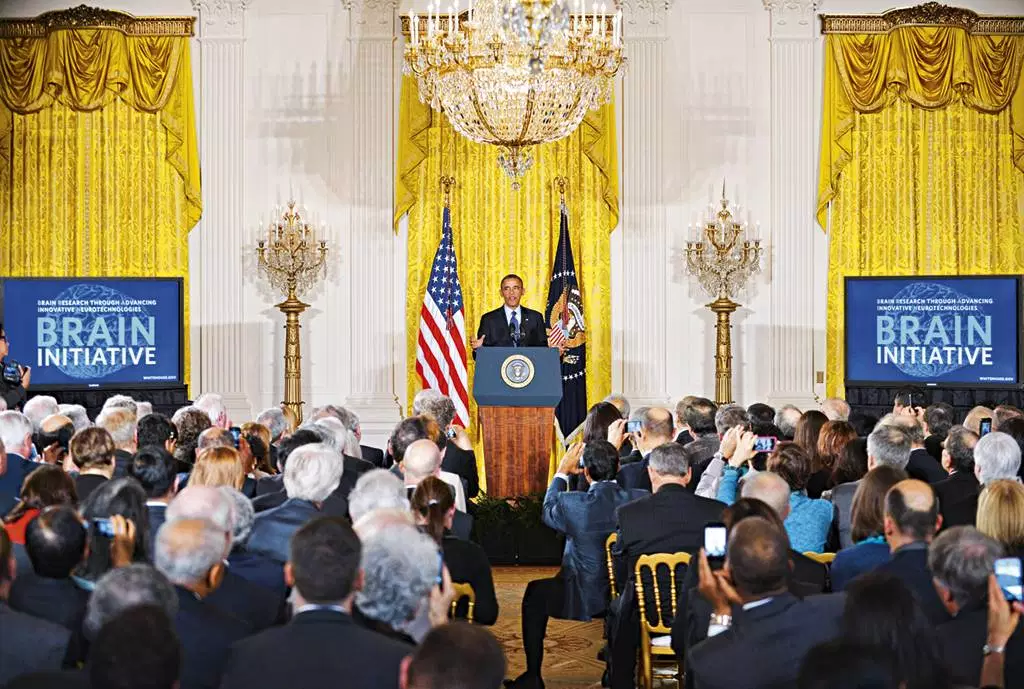 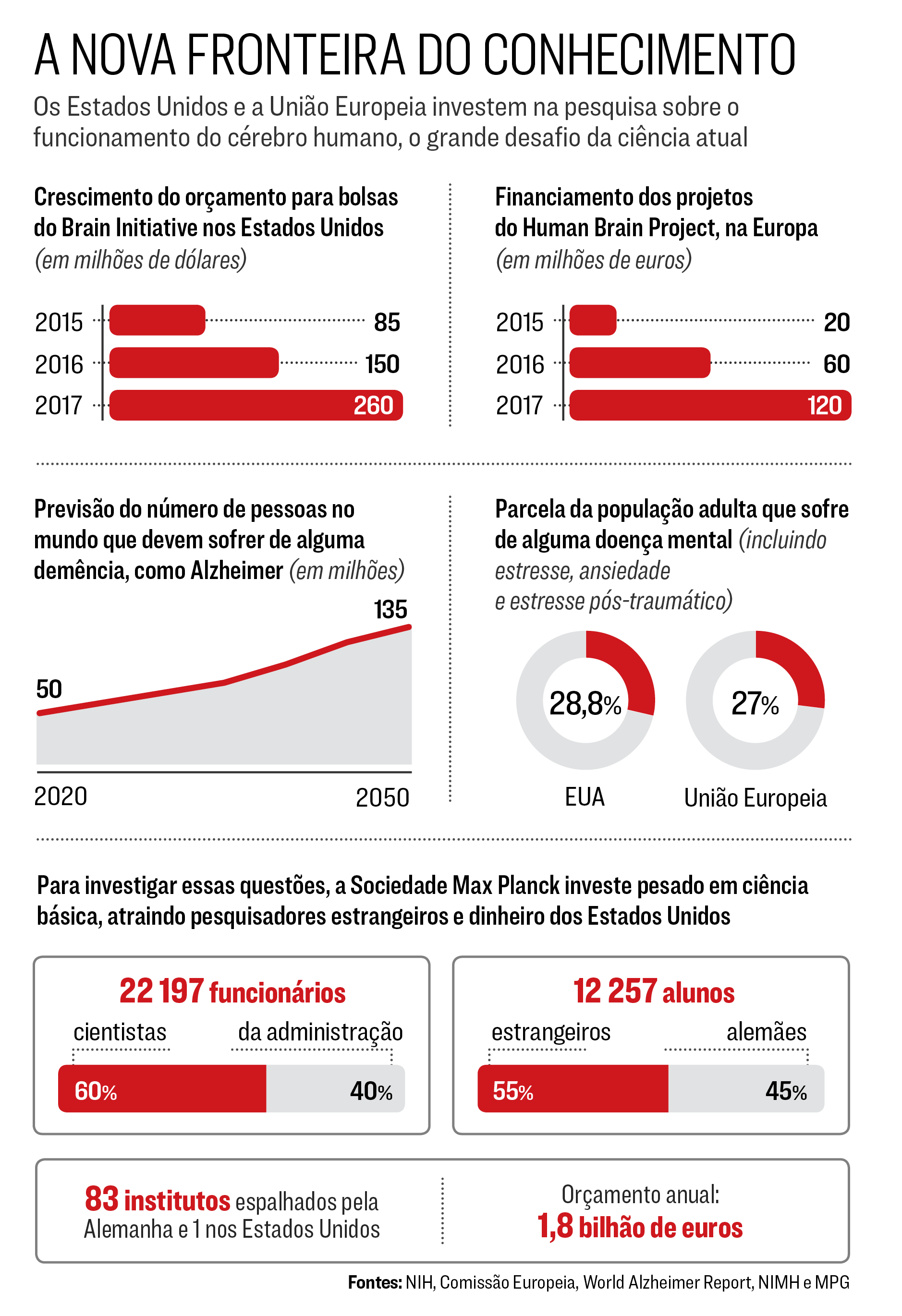 O PROGRAMA DE CIÊNCIA TECNOLOGIA E INOVAÇÃO DO BRASIL (PCTI-BR)
Identificar/aproximar-se/dialogar com deputados e senadores sobre a importância estratégica da CTI para o desenvolvimento do Brasil.
SENADO FEDERAL (81 SENADORES)
Cristovam Buarque – Doutorado (Economia do Desenvolvimento) 
José Serra – Doutorado (Ciências Econômicas)

Simone Nassar Tebet – Mestrado (Direito)
Antonio Anastasia – Mestrado (Direito)
COMO AUMENTAR O VOLUME DE RECURSO EM CIÊNCIA, TECNOLOGIA E INOVAÇÃO
As agências de fomento devem buscar parceiros/contrapartida na iniciativa privada para desenvolver áreas de tecnologias estratégicas ao desenvolvimento econômico e social do país. Promover a participação conjunta de Universidades e empresas em avanços tecnológicos.
COMO AUMENTAR O VOLUME DE RECURSO EM CIÊNCIA, TECNOLOGIA E INOVAÇÃO
Recurso público deve ser usado com sabedoria para promover a entrada de recursos privados no  Sistema de CTI. 

Exemplos:
Quotas de bolsas de iniciação científica com contrapartida de bolsas institucionais. 

Criar bolsas complementares de mestrado e/ou doutorado
COMO AUMENTAR O VOLUME DE RECURSO EM CIÊNCIA, TECNOLOGIA E INOVAÇÃO
Apoiar projetos de pesquisa e Programas de pós graduação multidisciplinares e interinstitucionais em temas com importância econômica regional e nacional para gerar profissionais/competências e produtos competitivos. Envolver Universidades, indústrias, cooperativas, etc… (Exemplos vinho, pesca, granola, soja, futebol, samba….???)
CIÊNCIA E TECNOLOGIA 

NA  GERAÇÃO DE RIQUEZA


Pós Graduação - UNIFRAN
4
4
4
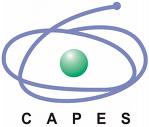 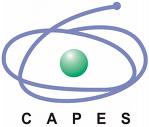 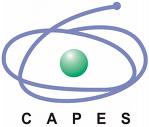 PROGRAMAS DE PÓS-GRADUAÇÃO
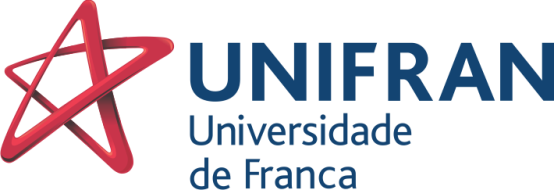 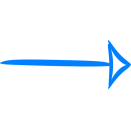 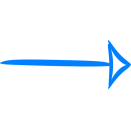 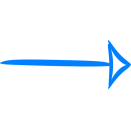 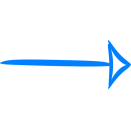 CIÊNCIAS
CIÊNCIA ANIMAL
PROMOÇÃO DE SAÚDE
LINGUÍSTICA
Mestrado
Doutorado
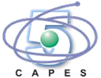 Mestrado
Doutorado
Mestrado
Mestrado
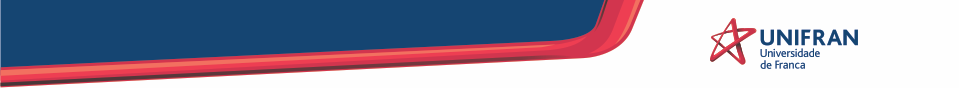 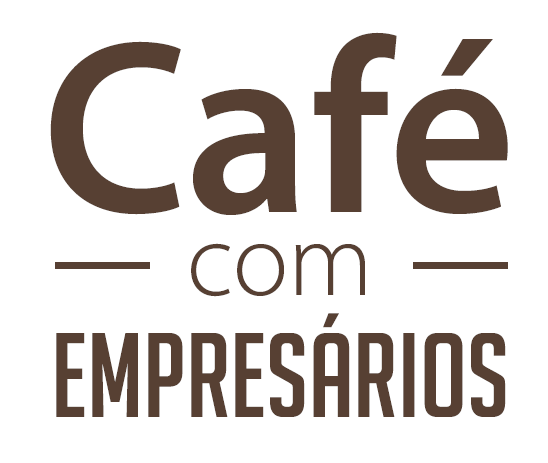 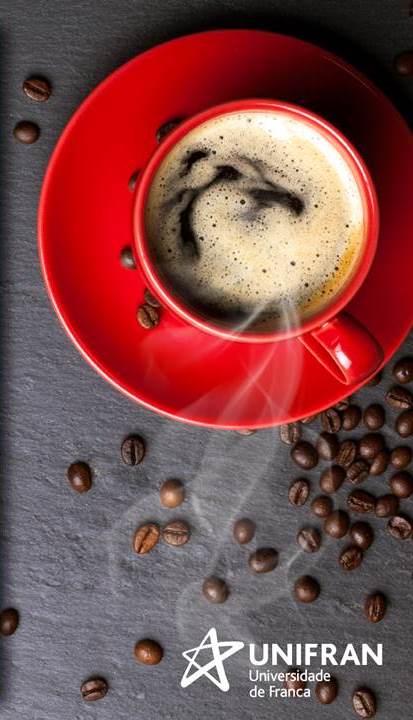 Profa. Dra. Katia Jorge Ciuffi
Reitora da Universidade de Franca
katia.ciuffi@unifran.edu.br
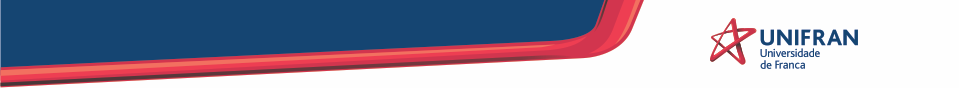 Café com Empresários
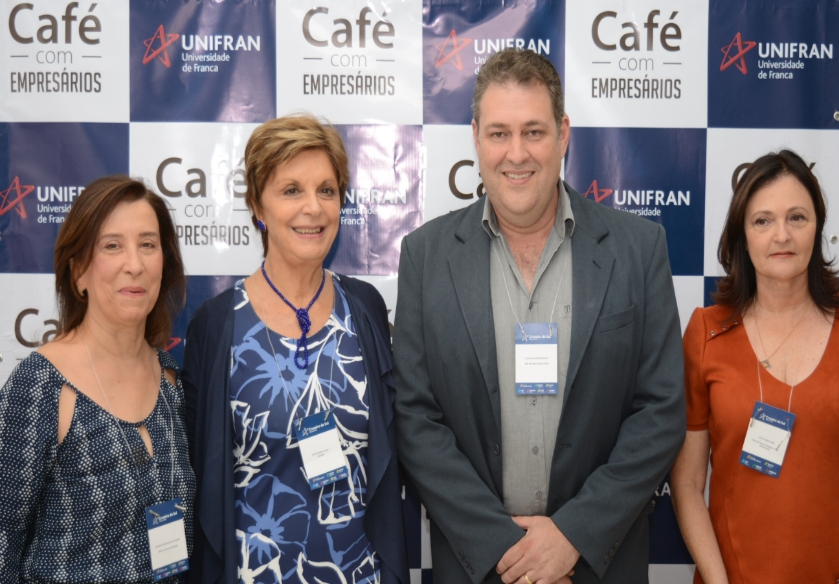 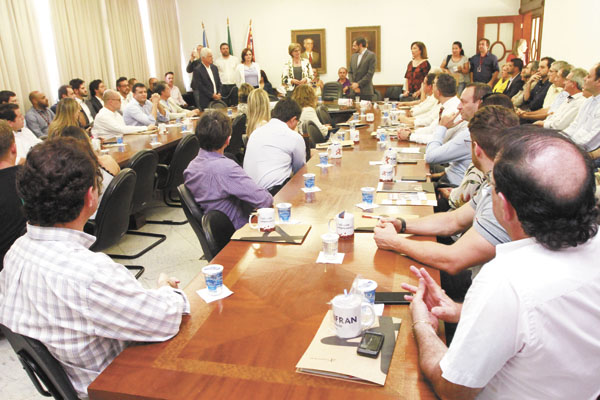 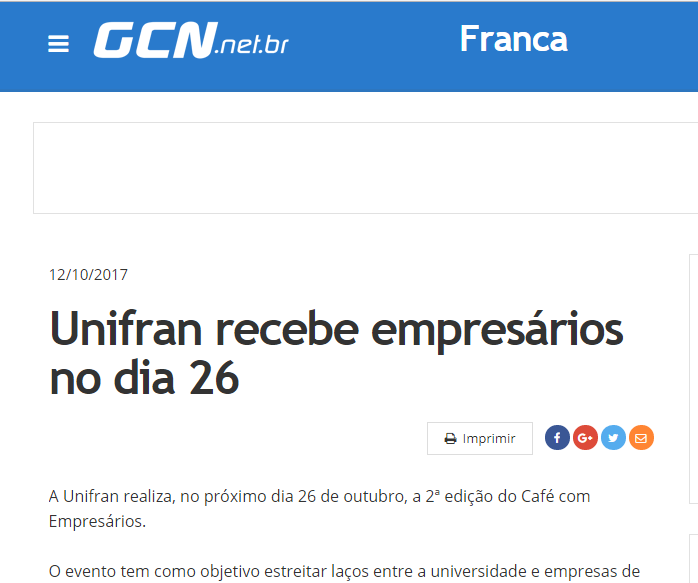 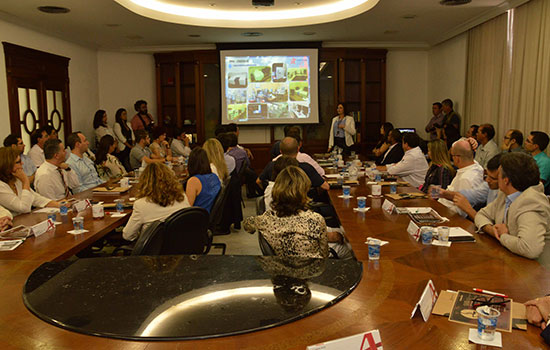 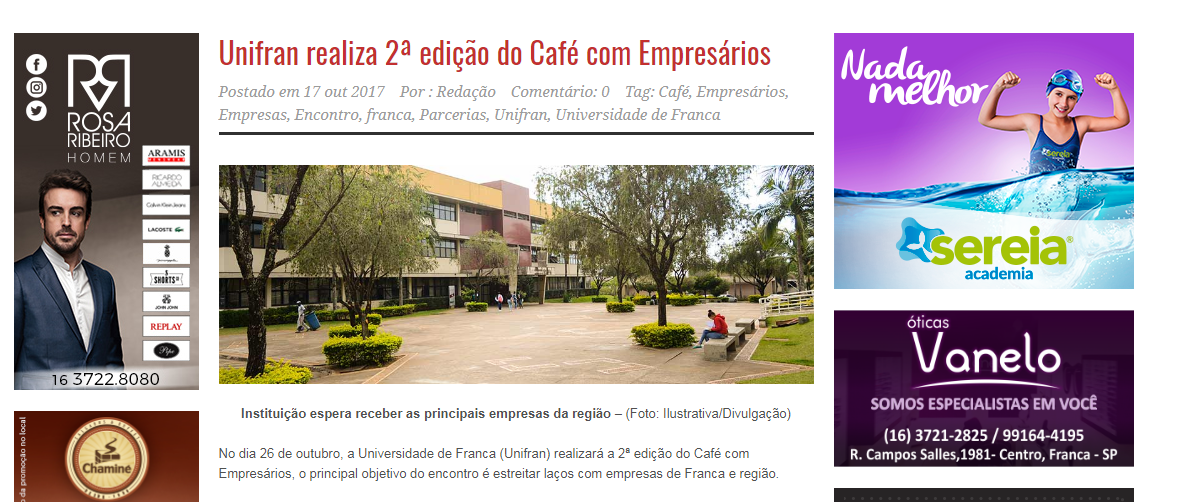 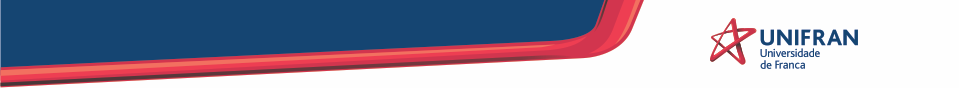 EXPERIÊNCIAS DE COOPERAÇÕES
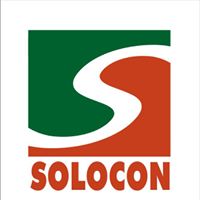 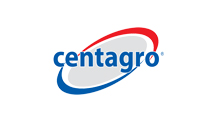 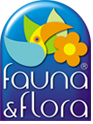 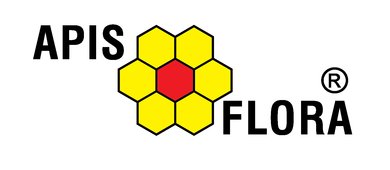 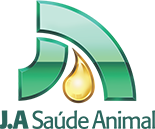 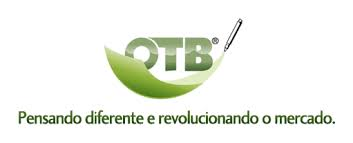 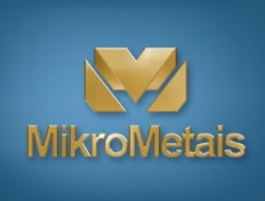 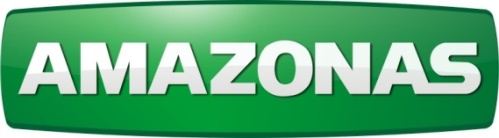 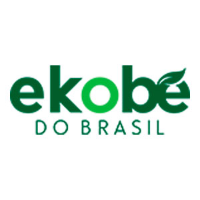 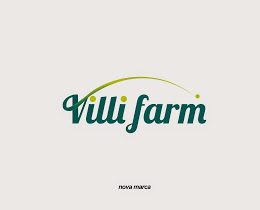 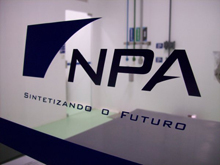 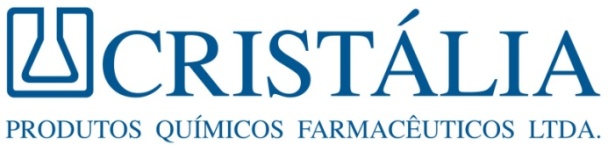 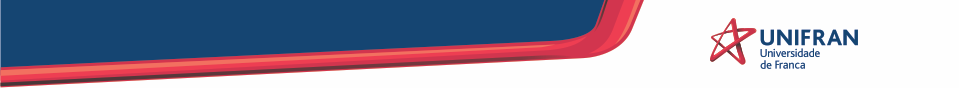 PROJETOS – PIPE/PITE – FAPESP
CENTAGRO (PIPE) - “Viabilidade da utilização de licochalcona-A no tratamento da leishmaniose visceral canina”

JP Farmacêutica S/A (PITE) - “Síntese e avaliação pré-clínica dos derivados (-)-o-metilcubebina, candidato a fármaco para o tratamento da esquistossomose, e (-)-hinoquinina, candidato a fármaco para o tratamento da doença de Chagas, ambos obtidos a partir de (-)-cubebina isolada de Piper cubeba”

Mikro Metais Comercial Ltda (PIPE) - “Estudo do aproveitamento da fuligem da queima do bagaço de açúcar em compostos de borracha”
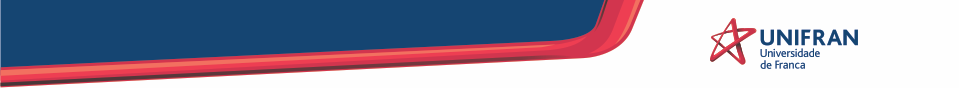 Frutos – Café com Empresários

BOLSAS DE INDÚSTRIAS – ATUAL
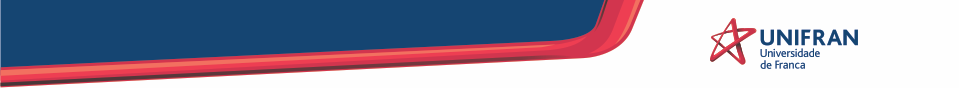 Patentes fruto pesquisa da UNIFRAN
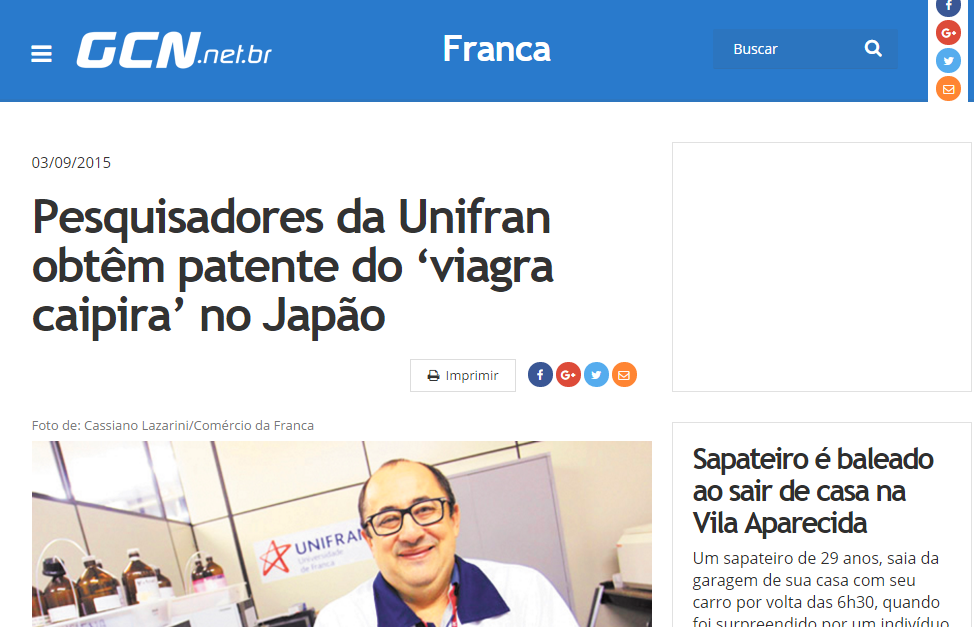 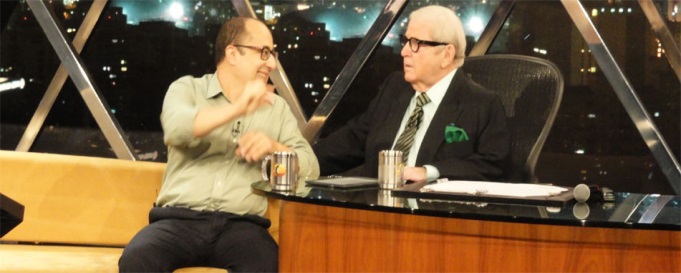 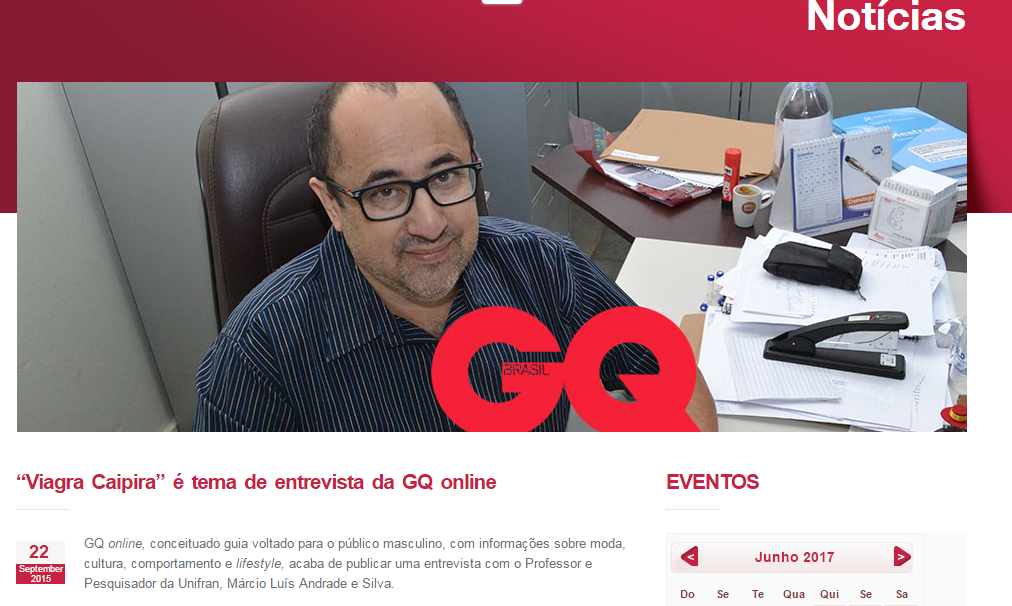 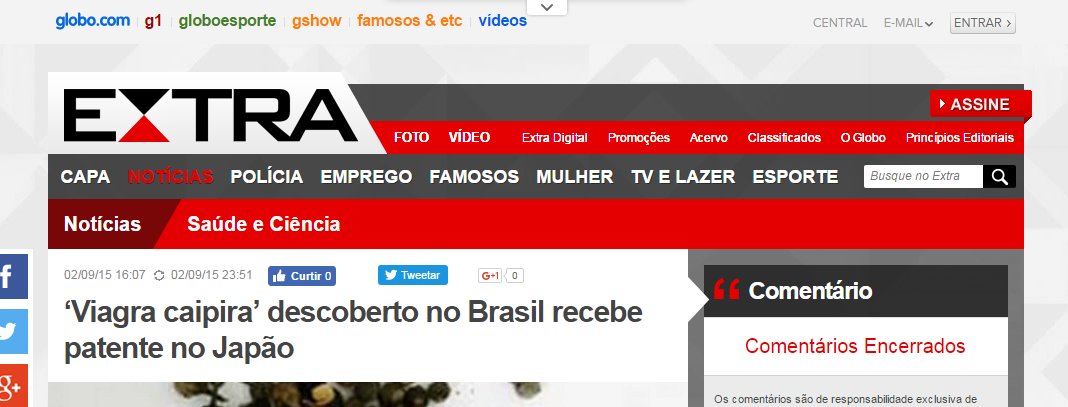 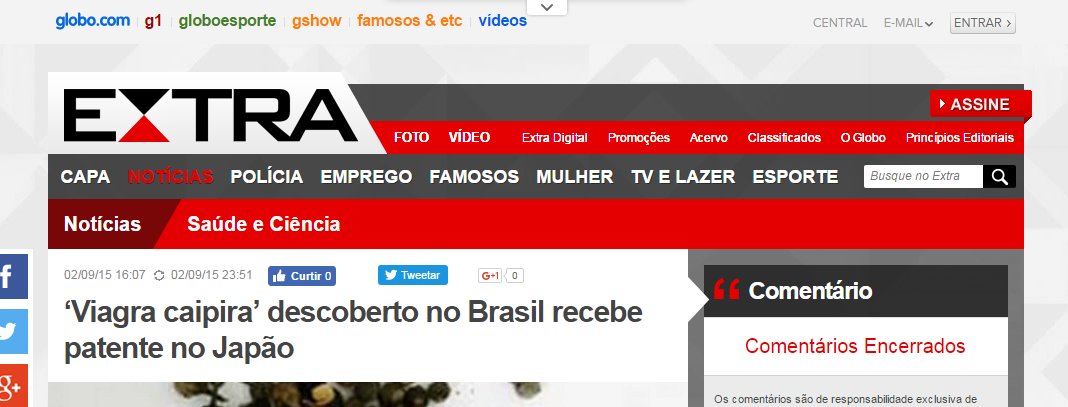 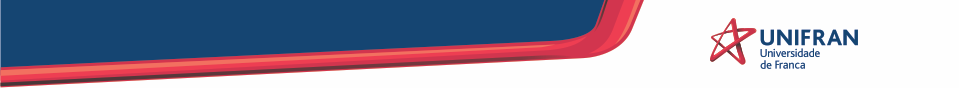 EXPERIÊNCIAS DE COOPERAÇÕES
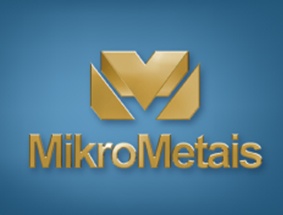 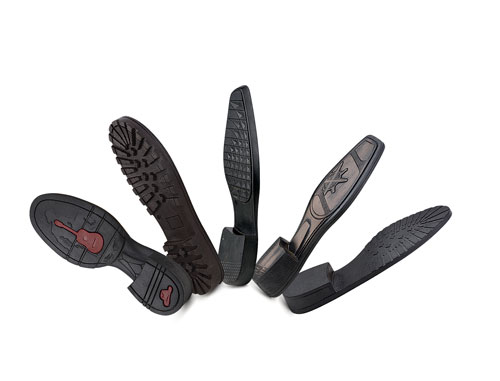 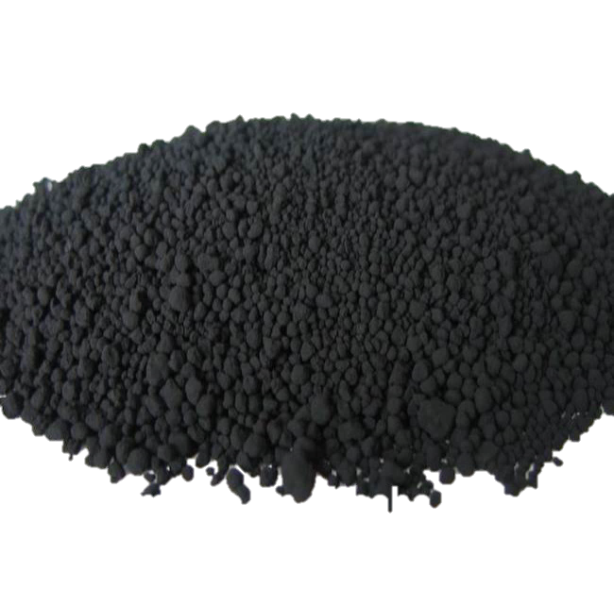 FULIGEM – Queima do bagaço de cana de açúcar
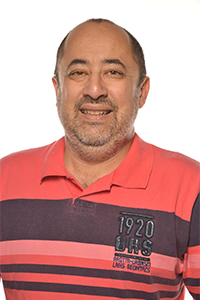 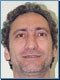 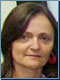 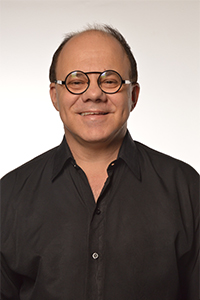 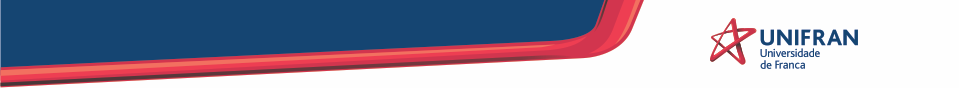 RESULTADOS DAS PESQUISAS – PATENTES/PRODUTOS
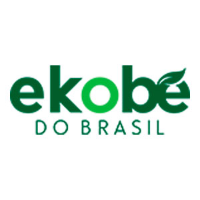 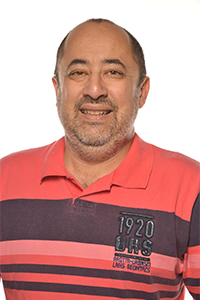 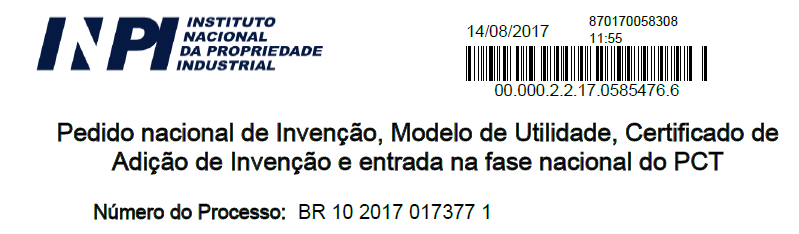 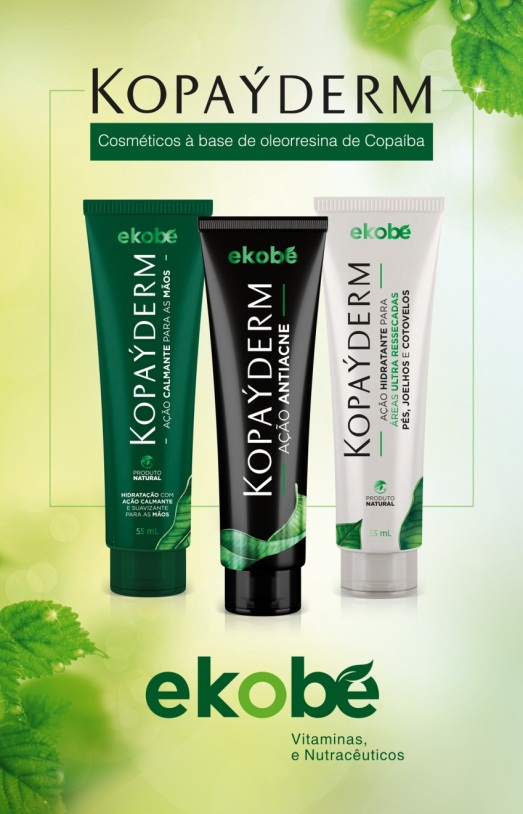 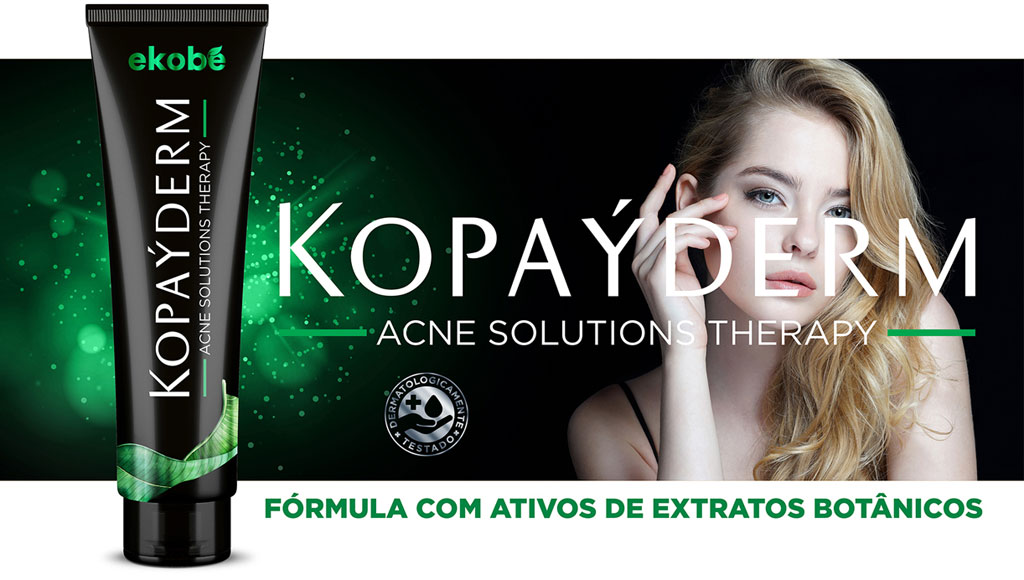 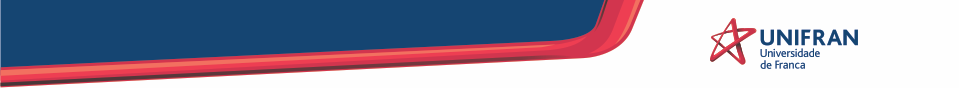 RESULTADOS DAS PESQUISAS – PATENTES/PRODUTOS
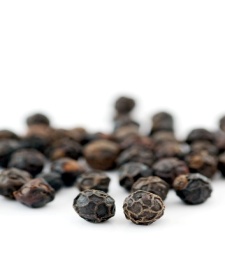 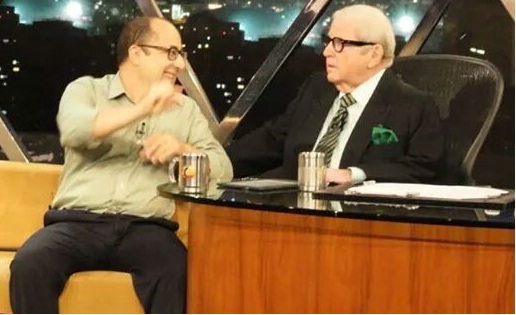 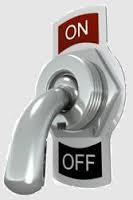 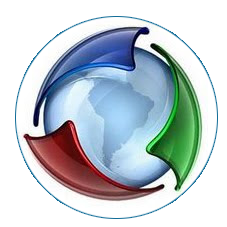 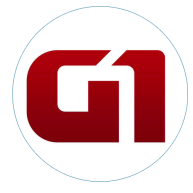 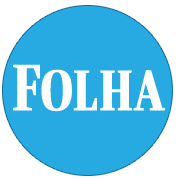 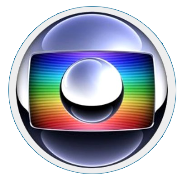 Empresas - Villifarm Mercantil e NPA (Núcleo de Pesquisa Aplicada) - LICENCIADA
CIÊNCIA E TECNOLOGIA 

NA  GERAÇÃO DE RIQUEZA

O CASO STEVIA
Stevia rebaudiana Bertoni

Arbusto nativo do Paraguai e Brasil;
5% do peso seco das folhas é o esteviosídeo;
Estudos sugerem efeitos fisiológicos e terapêuticos (além das propriedades 
    edulcorantes).
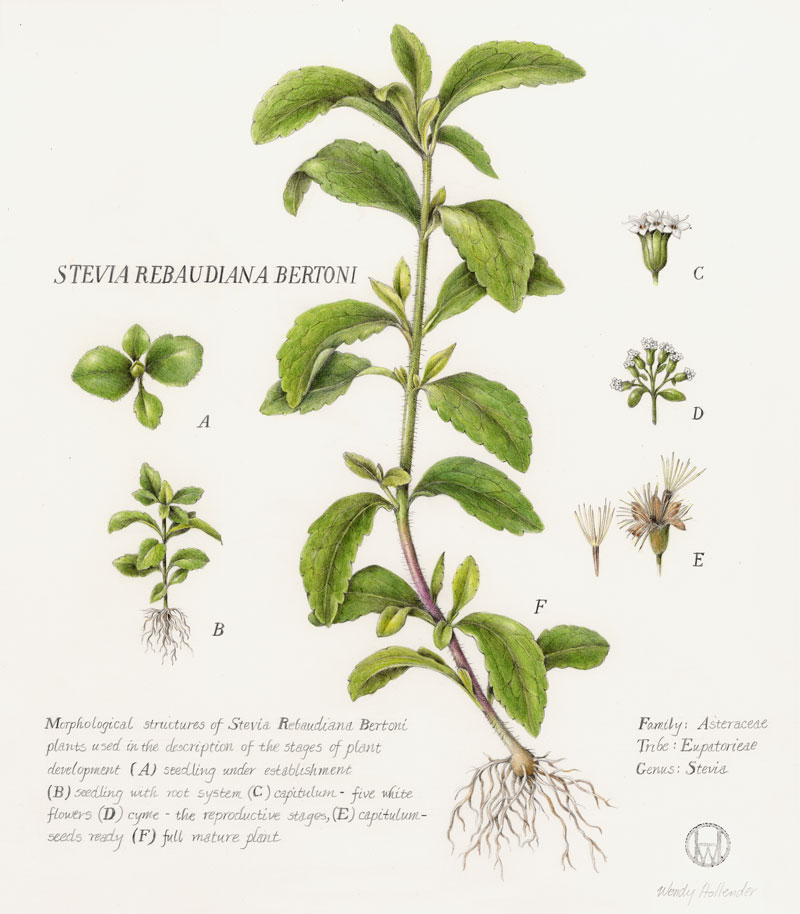 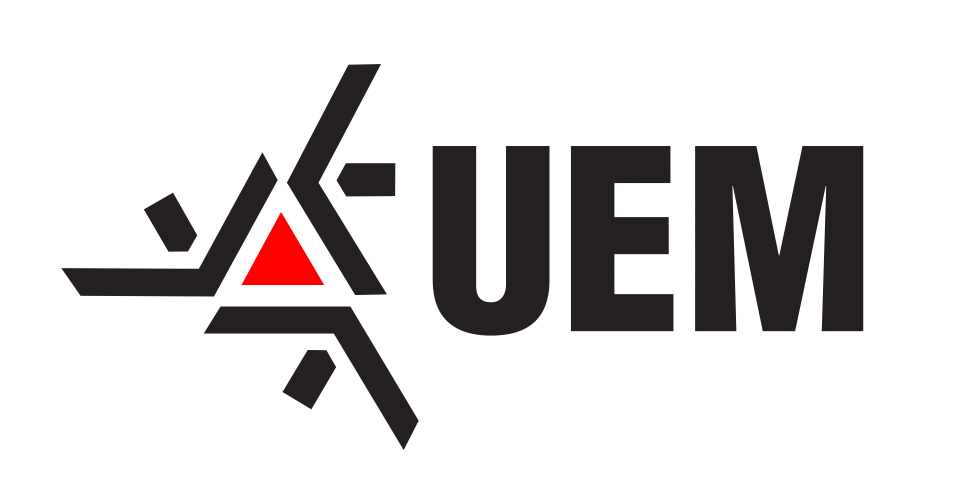 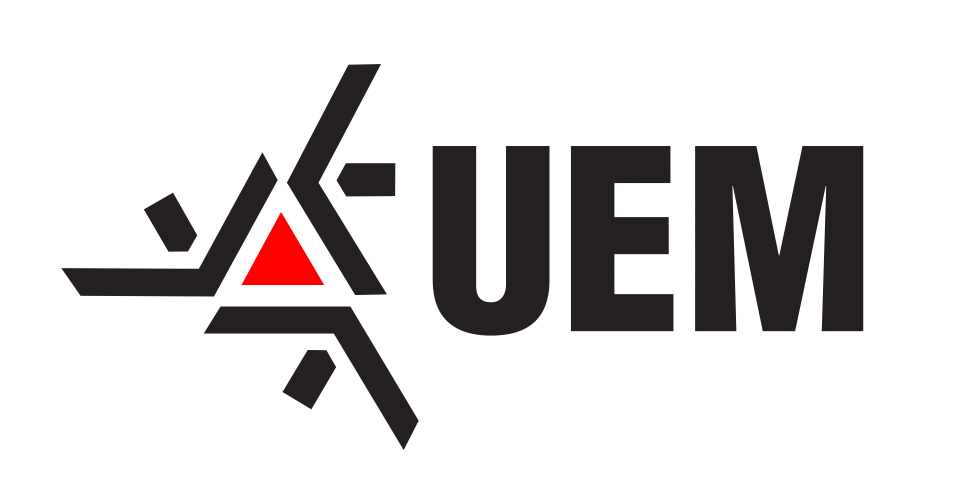 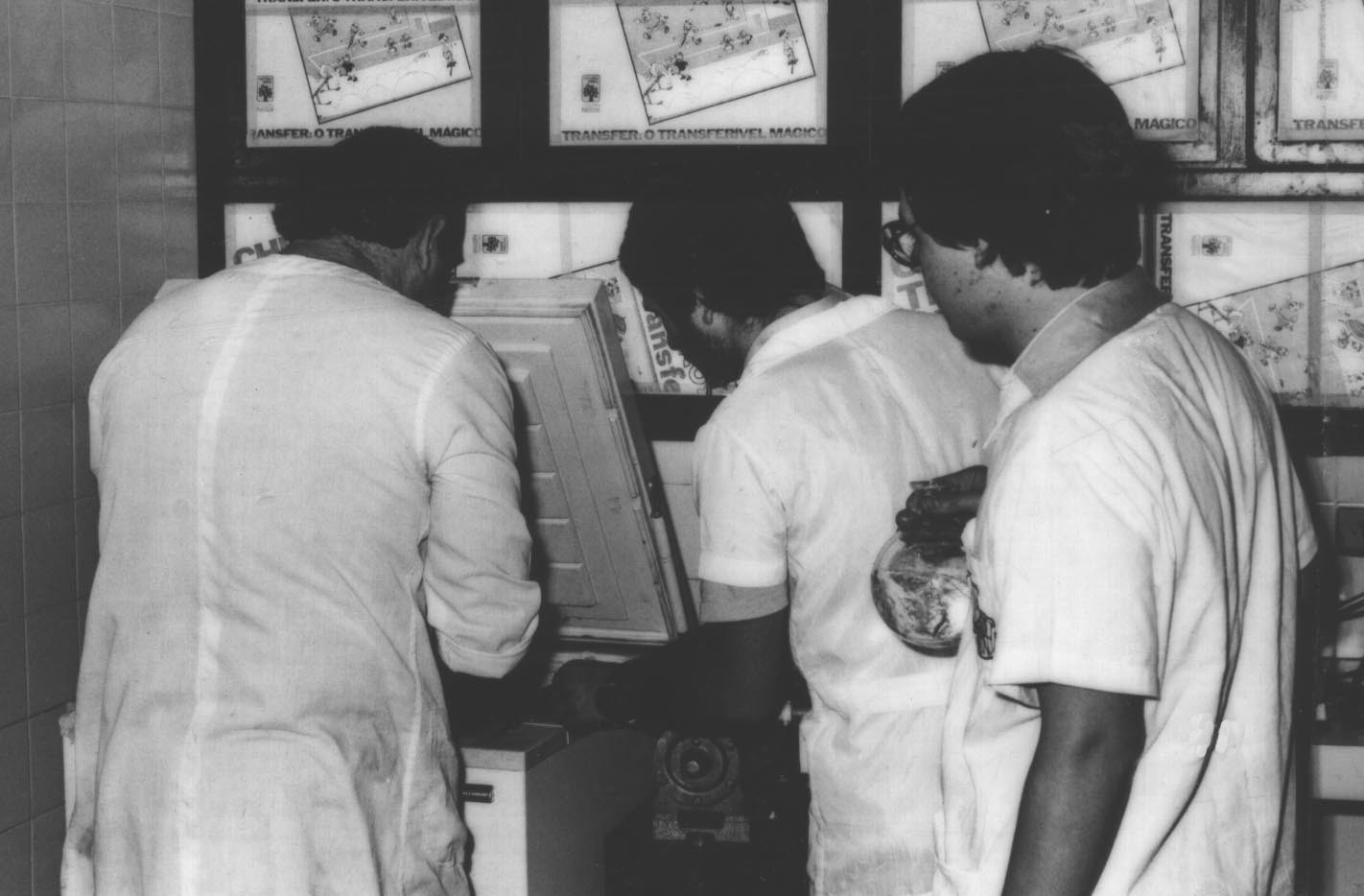 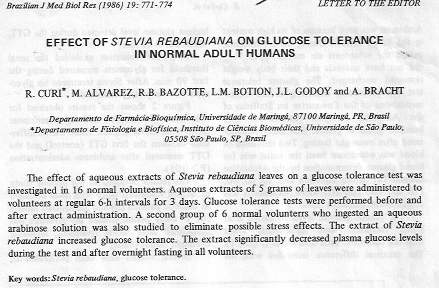 Testes de tolerância à glicose (GTT) foram realizados em indivíduos adultos normais antes e depois da ingestão de extratos aquosos de folhas de Stevia (20 g/dia) durante 3 dias.
22 voluntários
extrato  aquoso de folhas de Stevia rebaudiana
solução de arabinose
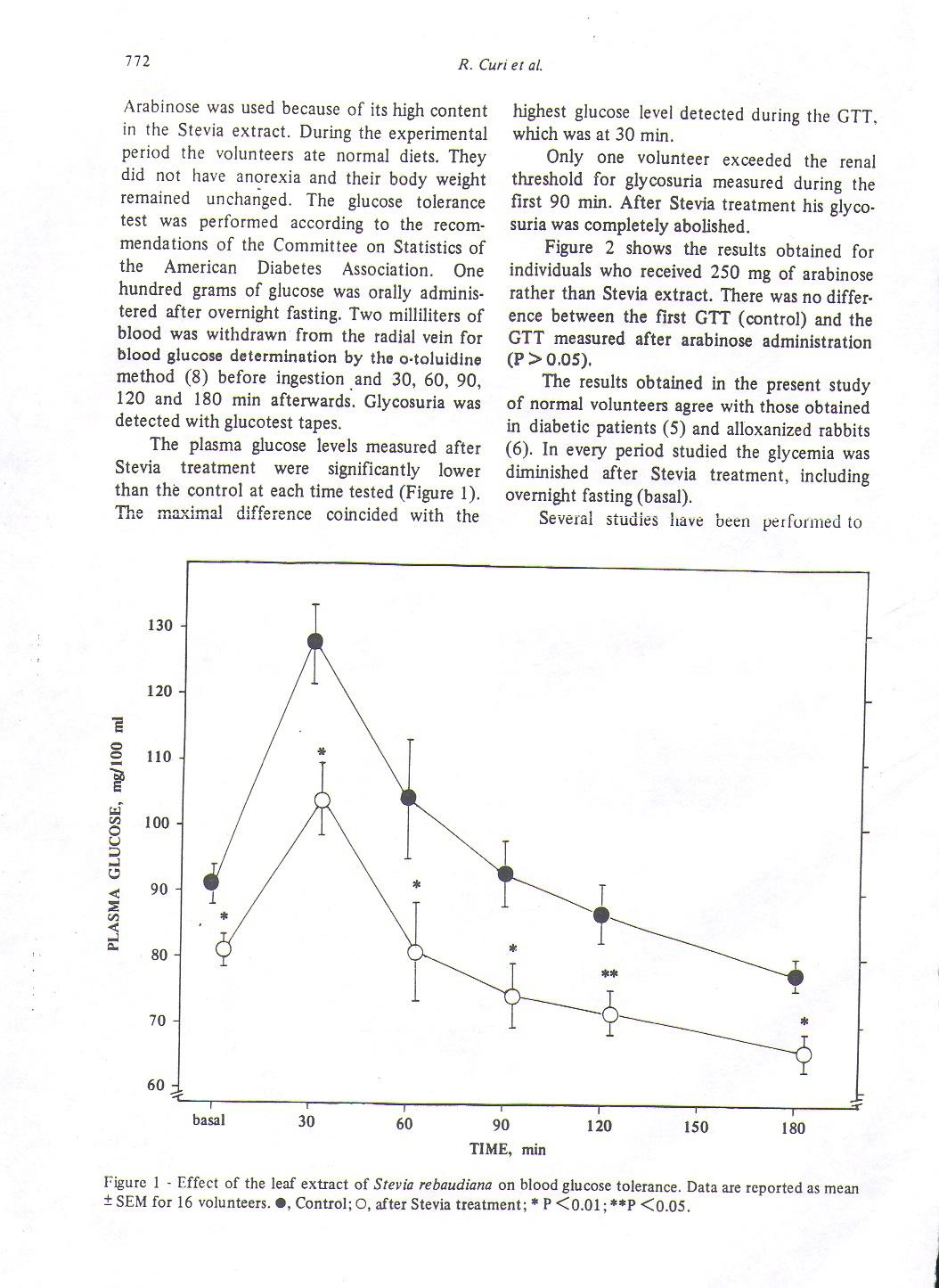 glicose plasmática
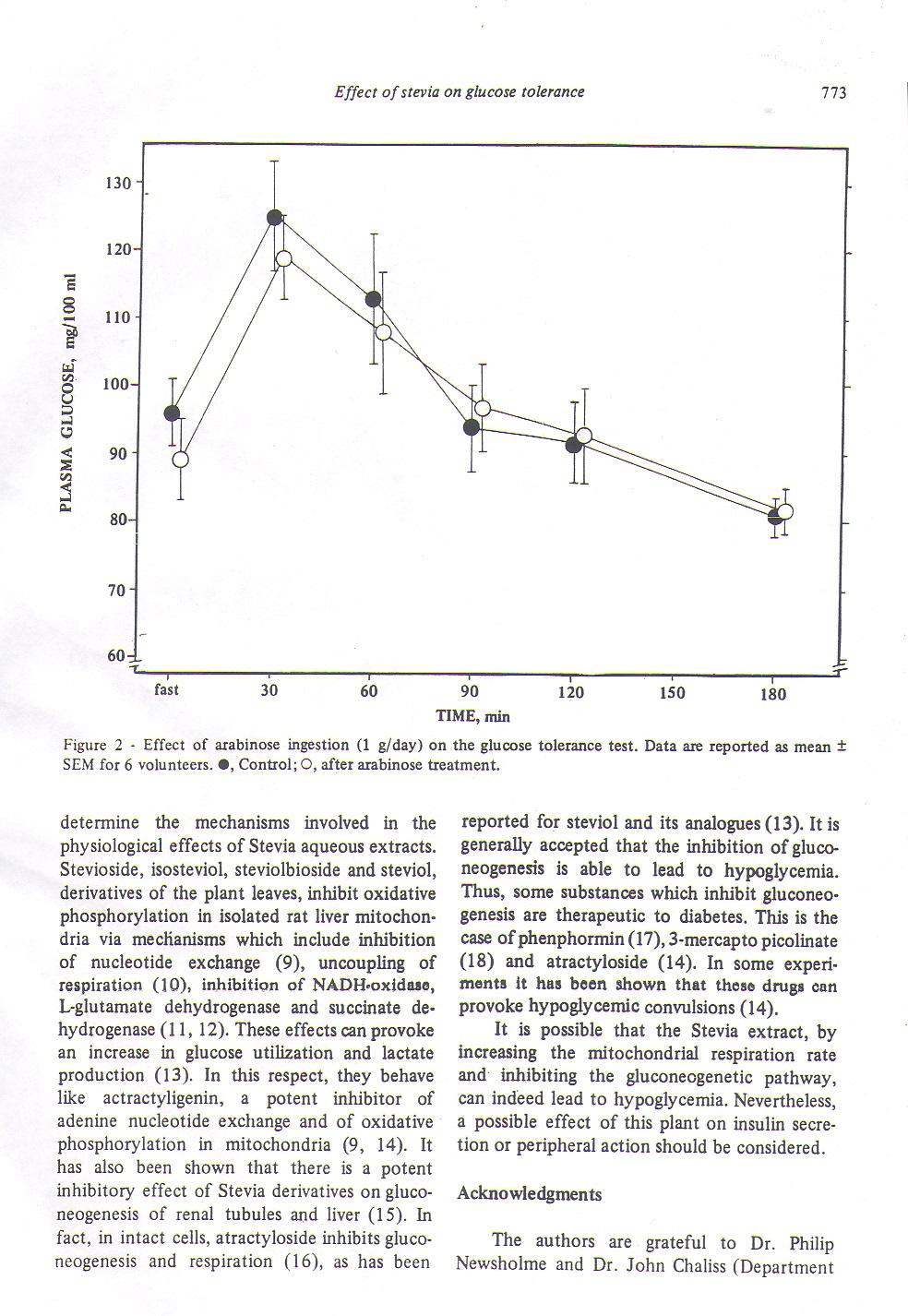 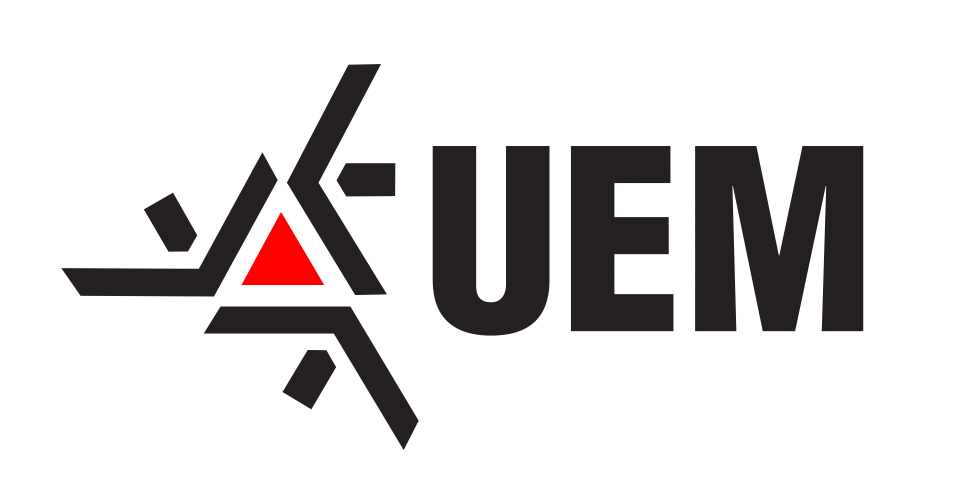 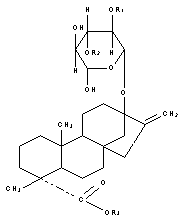 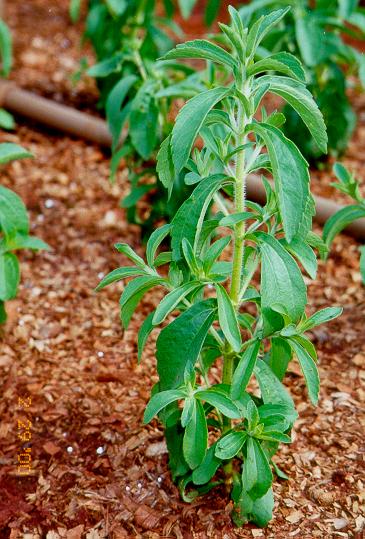 Stevia rebaudiana Bertoni
Steviosídeo
Impacto econômico (Roberto Barbosa Bazotte)
 
“No final dos anos 70, começaram as pesquisas com Stévia na UEM e foi desenvolvido em escala laboratorial uma técnica que permitia a extração do steviosídeo. 

No início dos anos 80, a UEM obteve junto à FINEP aprovação de um projeto que visava a produção em larga escala de steviosídeo extraído das folhas de Stévia.

Paralelamente foram realizados estudos de pesquisa básica enquanto agrônomos equacionaram a estratégia do plantio da stevia. Como o método de colheita era artesanal, a plantação em larga escala seria uma alternativa econômica para o declínio das plantações de café (após a grande geada de 1975).

Foi criada uma empresa com capital aberto e filas de pessoas (em me lembro) se formavam na agência bancária da UEM para comprar ações da empresa.

O lançamento da empresa de capital aberto ocorreu em um jantar para 3000 pessoas no Country Club de Maringá com a presença do governador (José Richa pai), os 3 senadores do estado, deputados federais, estaduais  ... 

Logo nos primeiros anos toda a produção (uma pasta de stévia) era exportada para o Japão. Já no início dos anos 80 os japoneses tinham uma tecnologia para extrair o gosto amargo residual*.”
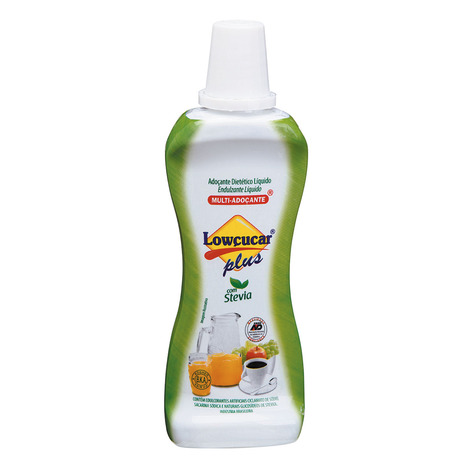 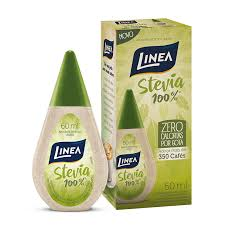 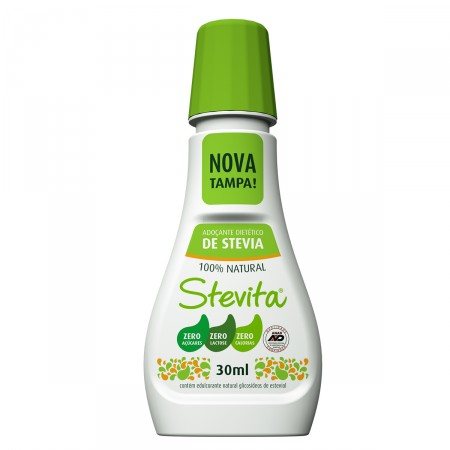 www.google.com/search?q=stevia+adoçante&source=
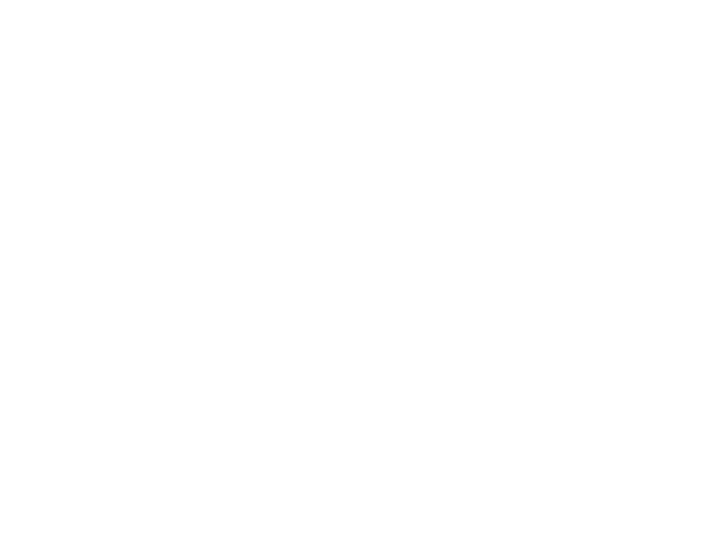 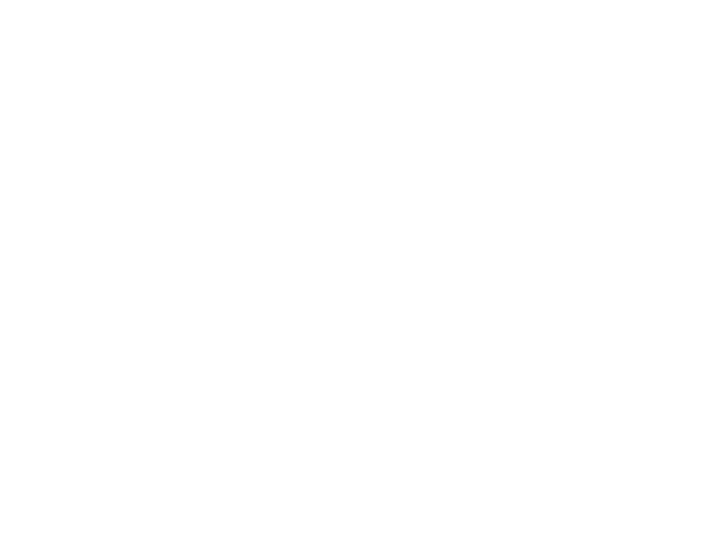 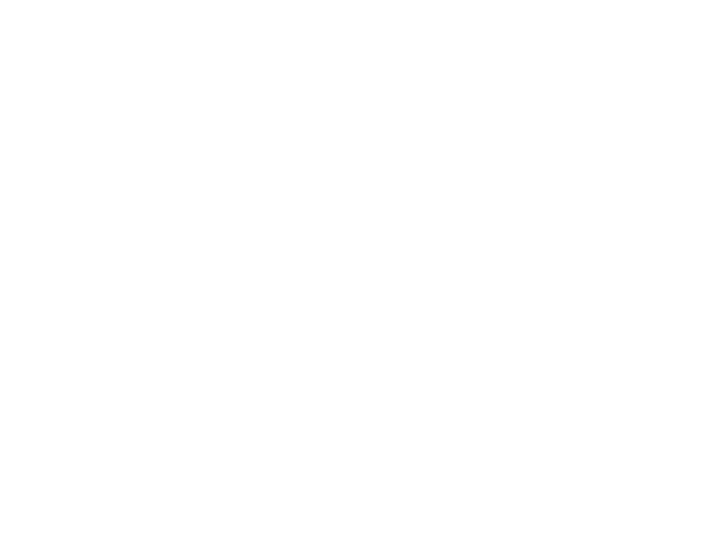 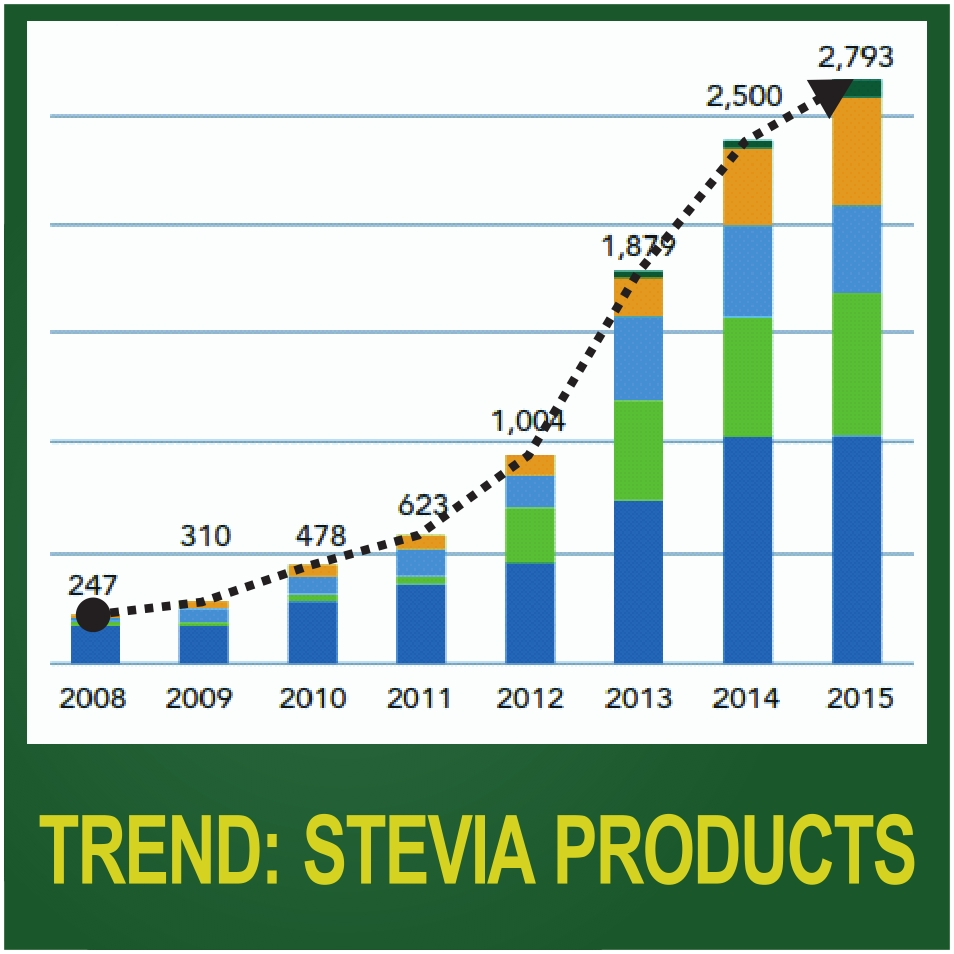 http://vianastevia.com/wp-content/uploads/2018/02/World-Trend_001.jpg
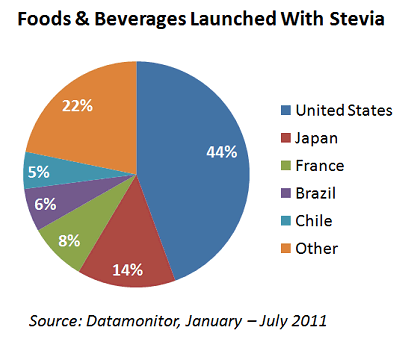 Stevia Report 2011
BUY FULL REPORT
from £937.50
(approx €1229 / US$1671 subject to exchange rate)
BUY A SECTION
contact our team
Date issued: March 2011, Pages: 152
An essential guide for anyone wanting to understand the use of stevia on an industrial, commercial or legislative level.
Includes essential information on global trends and driving factors of the wider sweetener market.
Tracks industry and commercial developments and opportunities.
Assesses challenges and provides a realistic future outlook to support your strategic planning.
Provides a profile of a selection of stevia suppliers, soft drinks companies using stevia and latest product innovations.
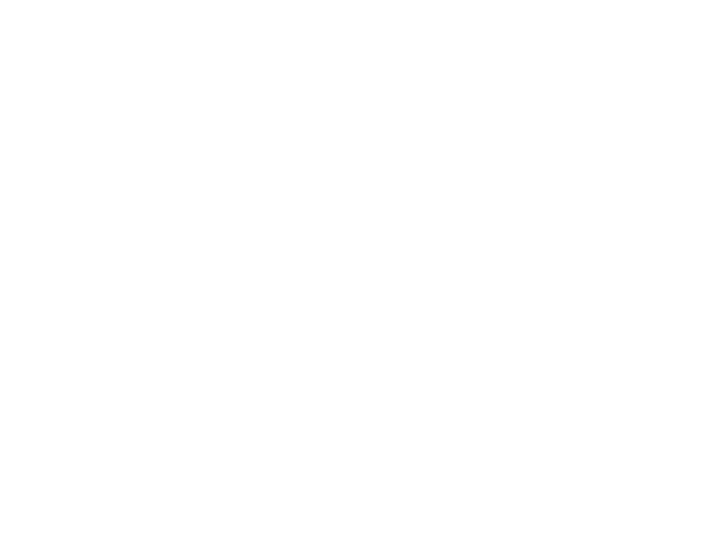 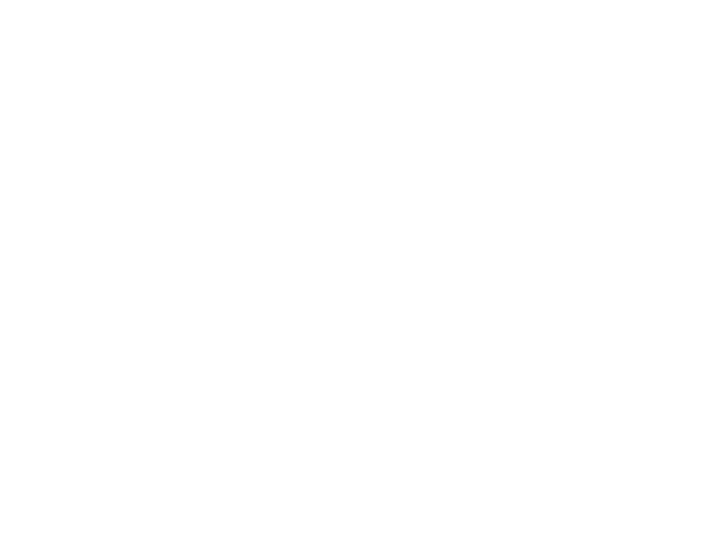 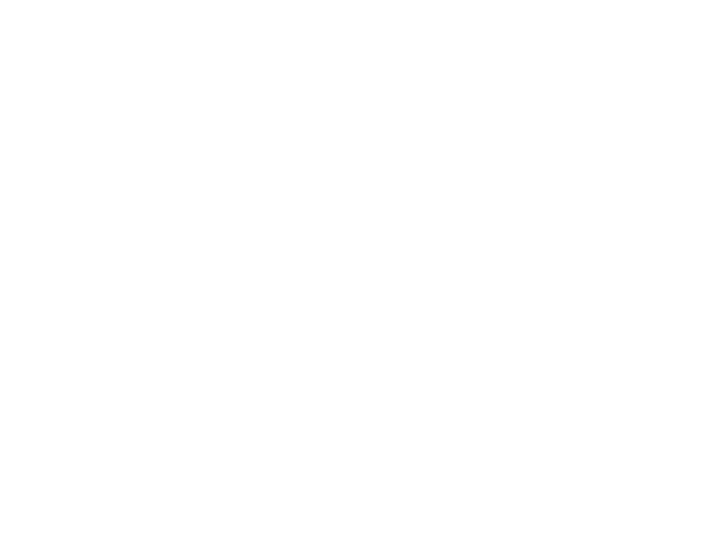 Stevia Market Size Worth $553.7 Million By 2024.
Grand View Research
The global market generated USD 337.7 million in 2015.

Beverages accounted for the largest share by application in 2015, holding 34.7% of the total volume. The segment is expected to witness the fastest growth over the forecast period owing to increasing use of stevia in various carbonated drinks to expand consumer base

Asia Pacific was the largest market, accounting for 35.3% of the global market volume in 2015. Positive outlook of the food and beverage sectors in China, Japan, South Korea, and Vietnam is expected to promote the consumption

PureCircle Limited, GLG Life Tech Corp, and Stevia Corp are some of the major producers. Stevia First Corp, Cargill, and Evolva S.A. are other major players in the market.
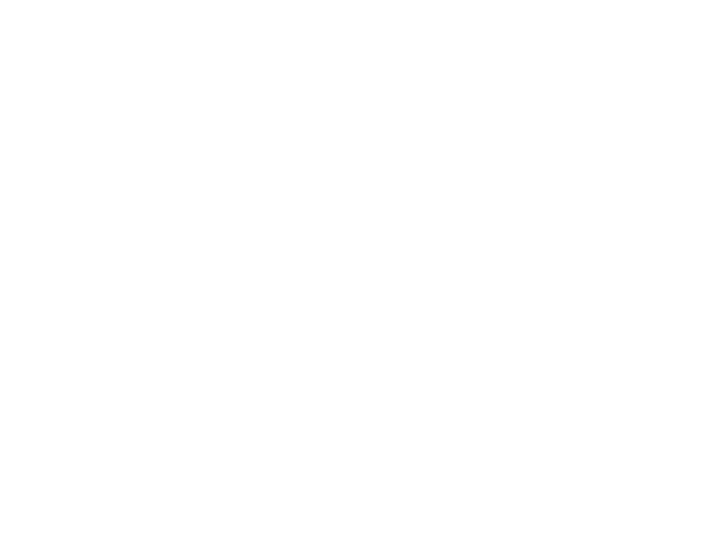 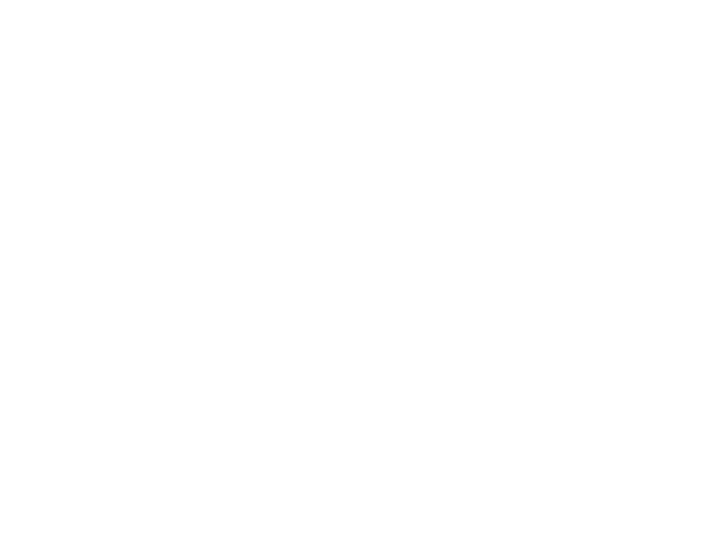 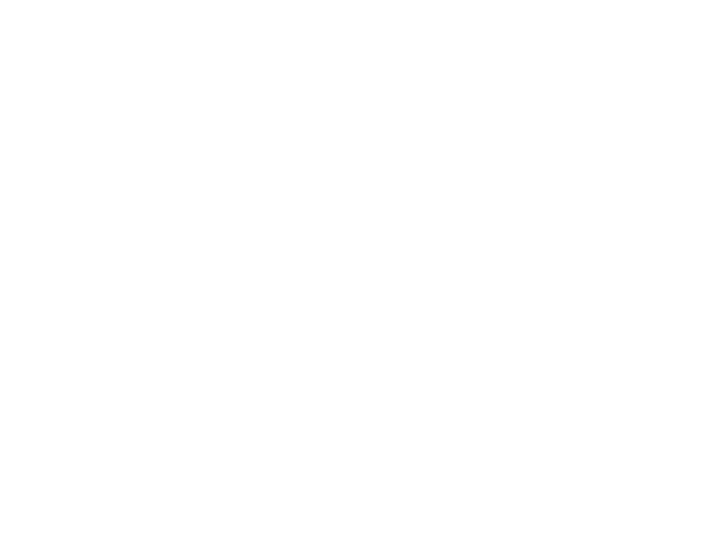 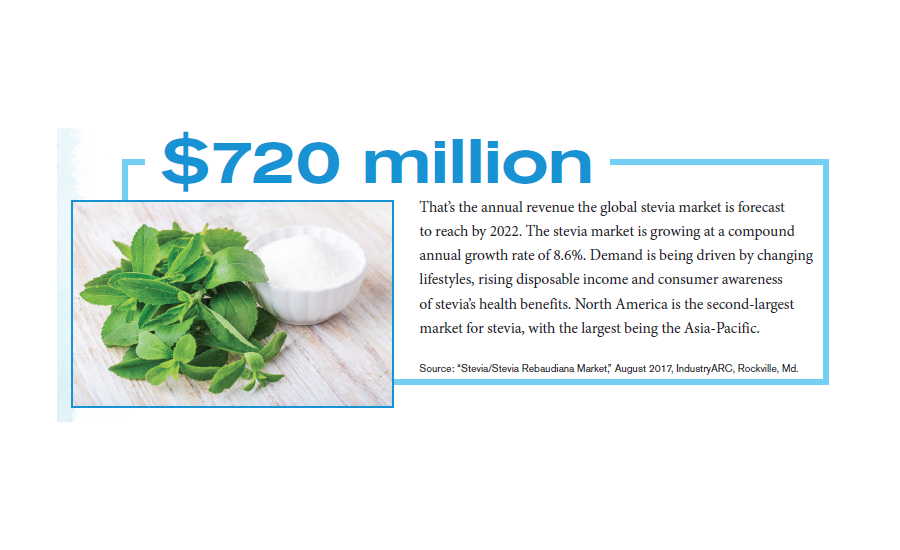 2022
https://www.dairyfoods.com/ext/galleries/ingredients-for-dairy-success/full/720mil.png
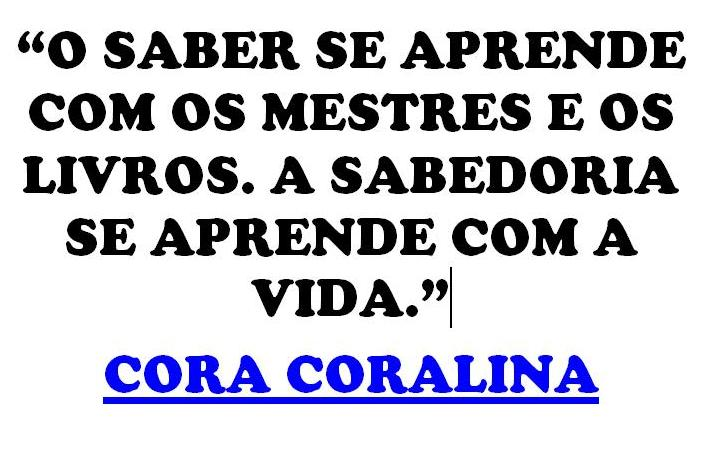 AGRADECIMENTOS

Prof. Cícero Ivan Ferreira Gontijo

Prof. Rodrigo Capelato


FUNADESP/SEMESP
RUI CURI

Formado em Farmácia e Bioquímica - UEM

Mestre, Doutor, Livre-Docente, Titular – ICB-USP

Pos doutorado – Universidade de Oxford

Professor visitante – Universidades de Oxford, Livre de Bruxelas, NIH, Universidade de Curtin, Uniformed Services of Health Science

Professor do ICB-USP de 1983 a 2016. Orientação - mais de 70 pesquisadores em mestrado, doutorado ou pós doutorado

Chefe de Departamento de Fisiologia e Biofísica – 4 anos.

Diretor do ICB-USP – 4 anos.

Assessor da Pro reitoria de Graduação DA USP – 2 anos. 

Comitês: Capes, CNPq, FINEP e FAPESP.

Membro da ABC e ACIESP
RUI CURI